Chapter 2  		   Review of Information Network and Technology
Chapter 2Review of Information Network and Technology
*
Network Management: Principles and Practice
©  Mani Subramanian 2010
Chapter 2  		   Review of Information Network and Technology
Objectives
Network components and technologies to be managed
 Network Topologies: LAN and WAN
 Wired LAN topology: Bus, Ring, Star, and Hybrid Hub
 Wireless LAN
 WAN topology: Mesh and Tree
 Fixed and mobile wireless networks
 Fiber networks
 Ethernet LAN: 
 Physical media and MAC protocol
 10 and 100 Mbps; 1 and 10 Gbps Ethernet LAN
 Switched and Duplex Ethernet LANs
 Virtual LAN
 Token-ring LAN
 FDDI 
 Network components
 Bridges
 Routers
 Gateways
 Circuit switching and packet switching
 Transmission technology
 Transmission media: Wired and Wireless
 Transmission modes
 Multiplexing: TDM and WDM
 SONET and SDH
 Multimedia networks and services
*
Network Management: Principles and Practice
©  Mani Subramanian 2010
Chapter 2  		   Review of Information Network and Technology
Technology and Management
What are the technologies that need to managed?
 Challenges of technological progress on  network management
Notes
*
Network Management: Principles and Practice
©  Mani Subramanian 2010
Chapter 2  		   Review of Information Network and Technology
Information Network Technology
Network components
 Links
 Nodes
 Topology: How they’re configured
 LANs
 Wireless LAN
 WANs
 Bridges
 Routers and Gateways
 Switches
 Transmission Media
 Transmission Modes
 ISDN
 Broadband networks and services
Notes
*
Network Management: Principles and Practice
©  Mani Subramanian 2010
Chapter 2  		   Review of Information Network and Technology
Basic LAN Topologies
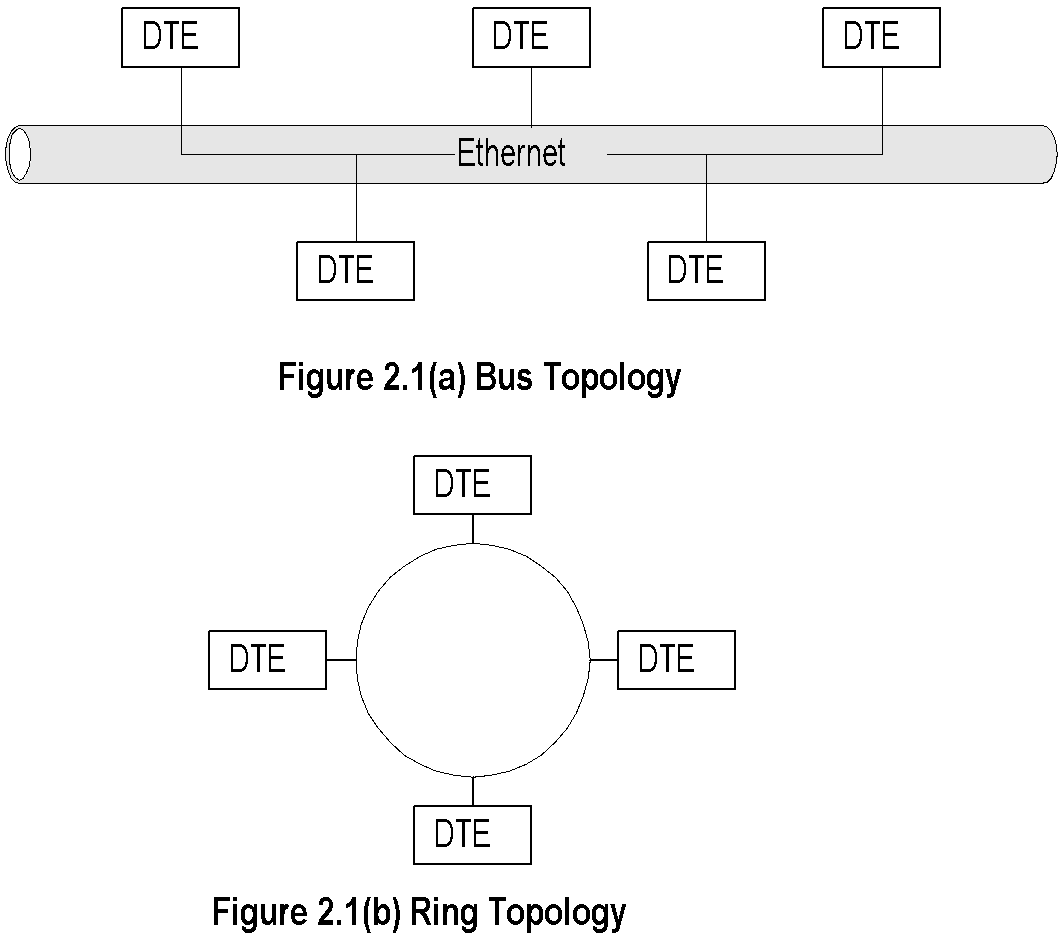 Notes
Bus Topology
 Used in Ethernet LAN family
 Common shared medium
 Randomized access (CSMA/CD)
 Easy to implement
 Lower utilization under heavy traffic 30%-40%
 Single culprit could effect the entire LAN
*
Network Management: Principles and Practice
©  Mani Subramanian 2010
Chapter 2  		   Review of Information Network and Technology
Basic LAN Topologies (cont.)
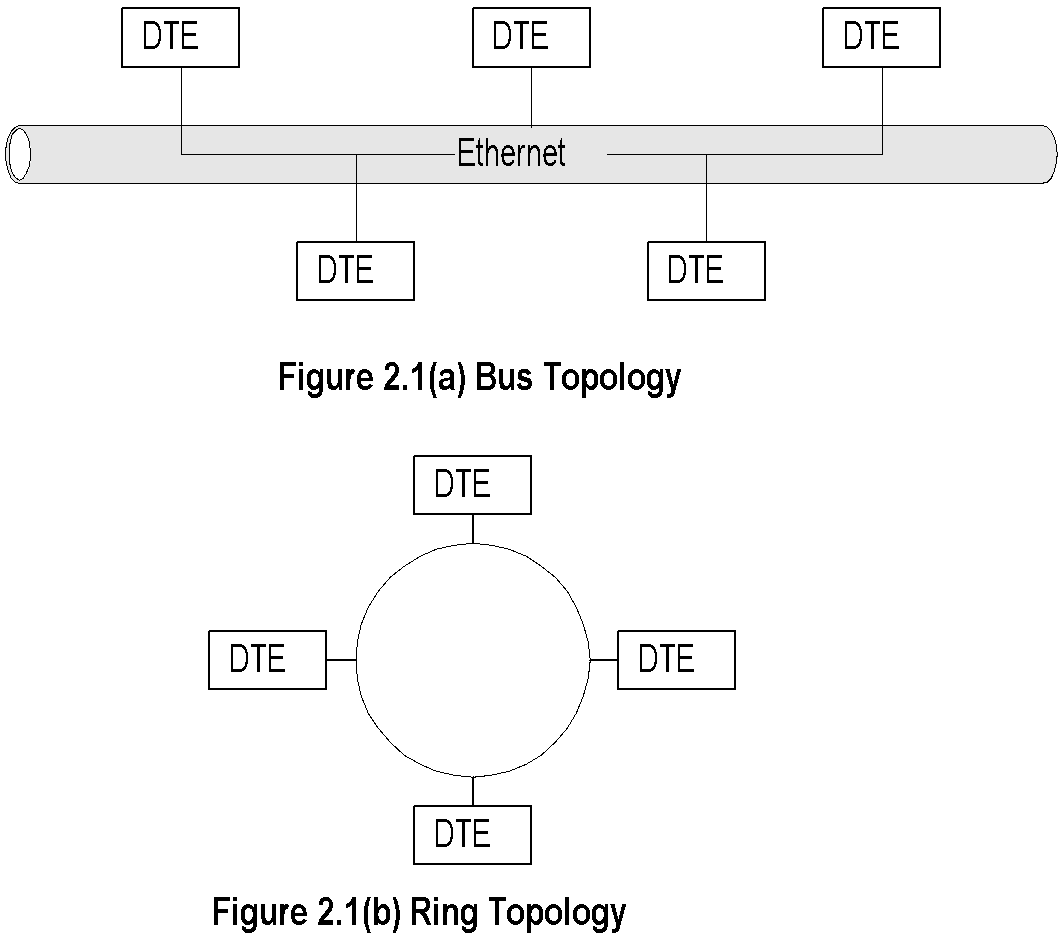 Notes
Ring Topology
 Used in token ring and FDDI
 Shared medium
 Deterministic access
 Master DTE has control
 High utilization >90%
 Also used in MAN
*
Network Management: Principles and Practice
©  Mani Subramanian 2010
Chapter 2  		  Review of Information Network and Technology
Star & Hybrid LAN Topologies
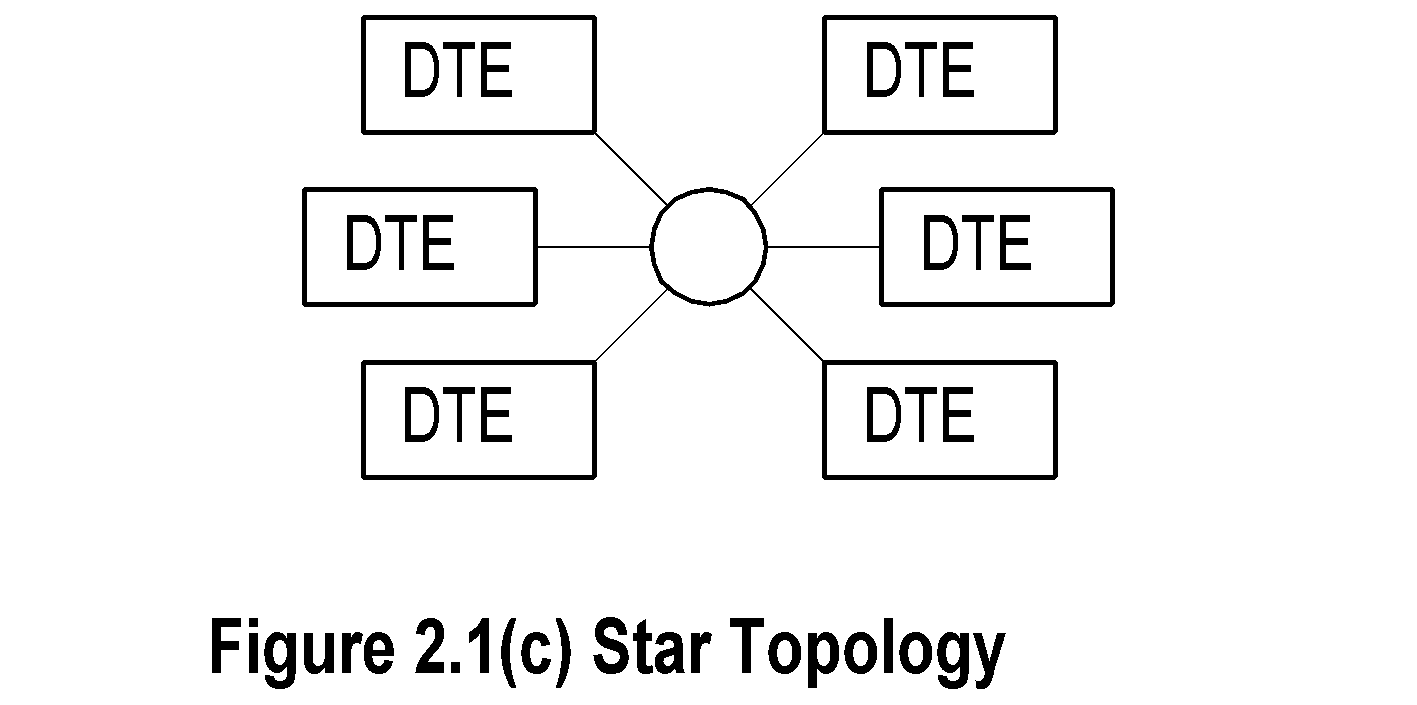 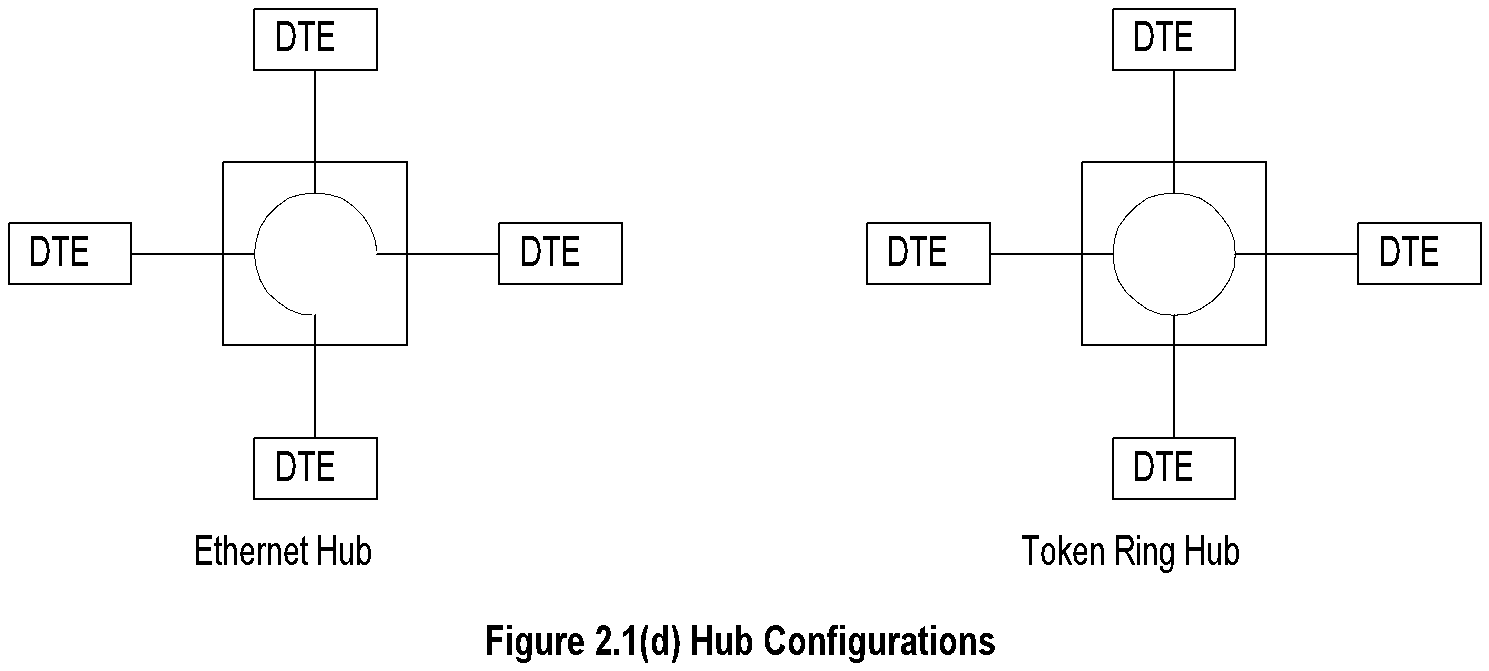 Notes
Star topology used with bus and ring topology 
 Hub is “LAN in a box”
 What does the electronic LAN inside the box   look like?
 Why has hub become so popular?
*
Network Management: Principles and Practice
©  Mani Subramanian 2010
Chapter 2  		   Review of Information Network and Technology
Wireless LAN
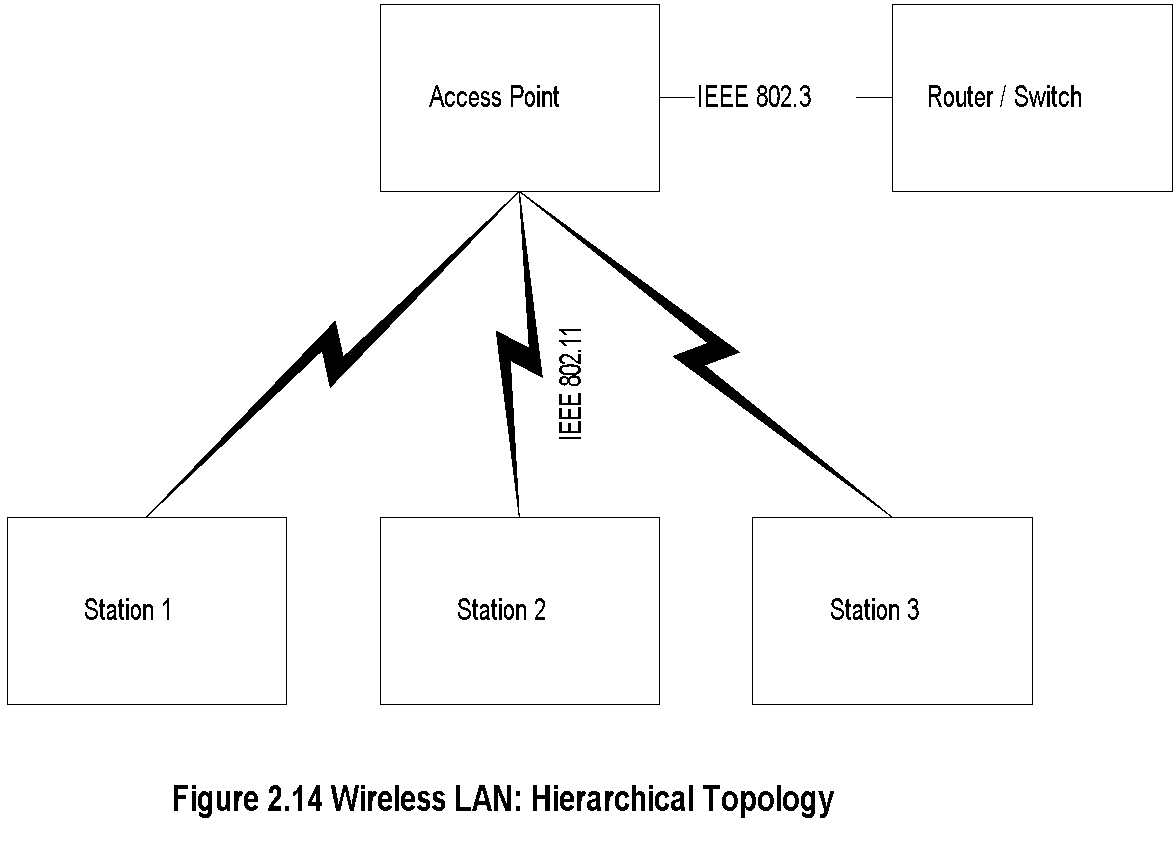 Notes
Hierarchical
 Ad Hoc
*
Network Management: Principles and Practice
©  Mani Subramanian 2010
Chapter 2  		   Review of Information Network and Technology
IEEE 802.11 Standards and Amendments
*
Network Management: Principles and Practice
©  Mani Subramanian 2010
Chapter 2  		   Review of Information Network and Technology
Campus Network
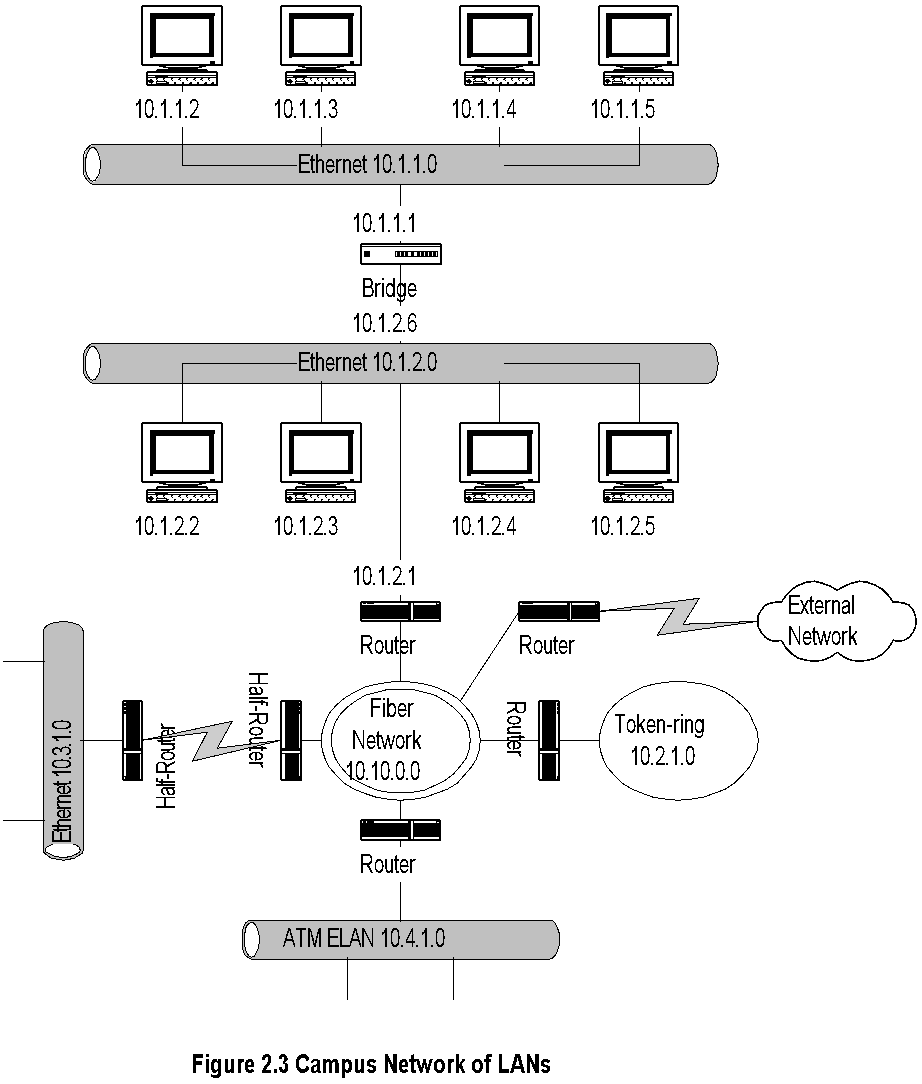 Notes
Fiber Network could be Gigabit LAN or MAN
*
Network Management: Principles and Practice
©  Mani Subramanian 2010
Chapter 2  		   Review of Information Network and Technology
WAN Topologies
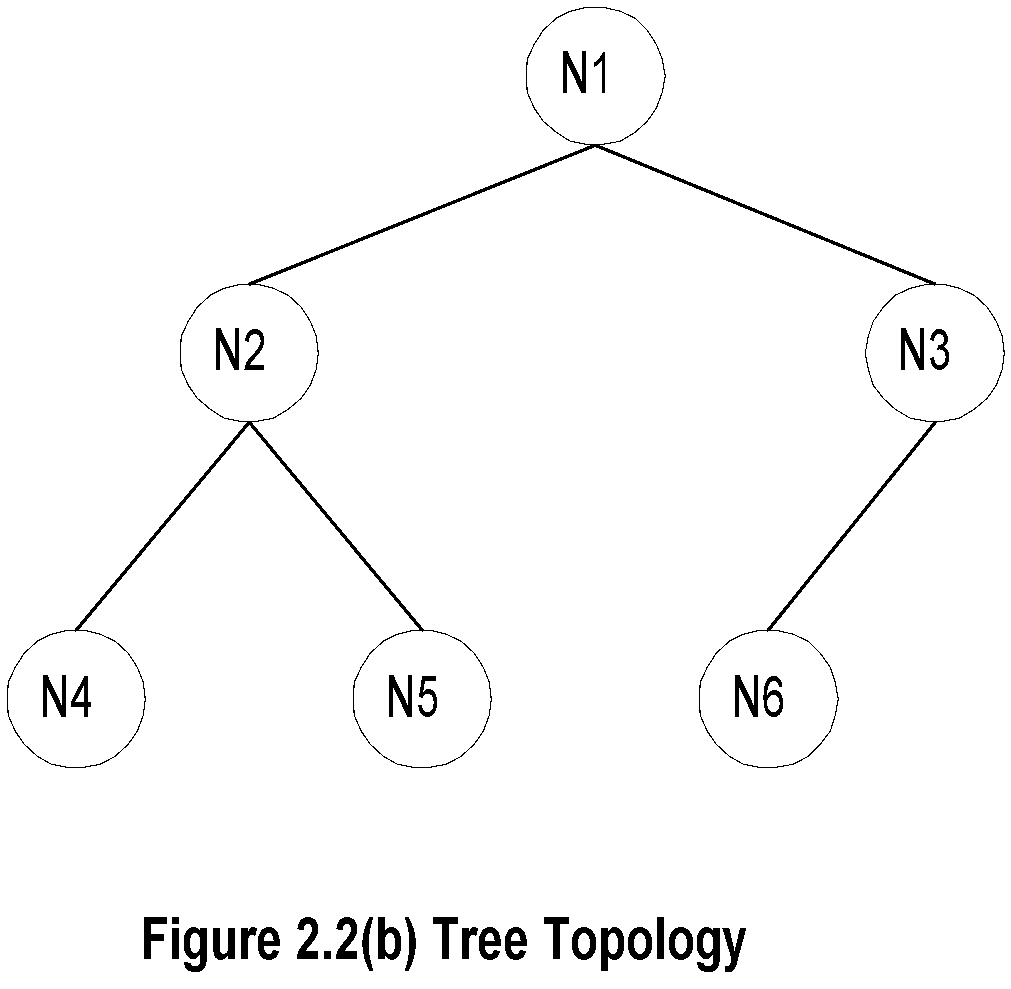 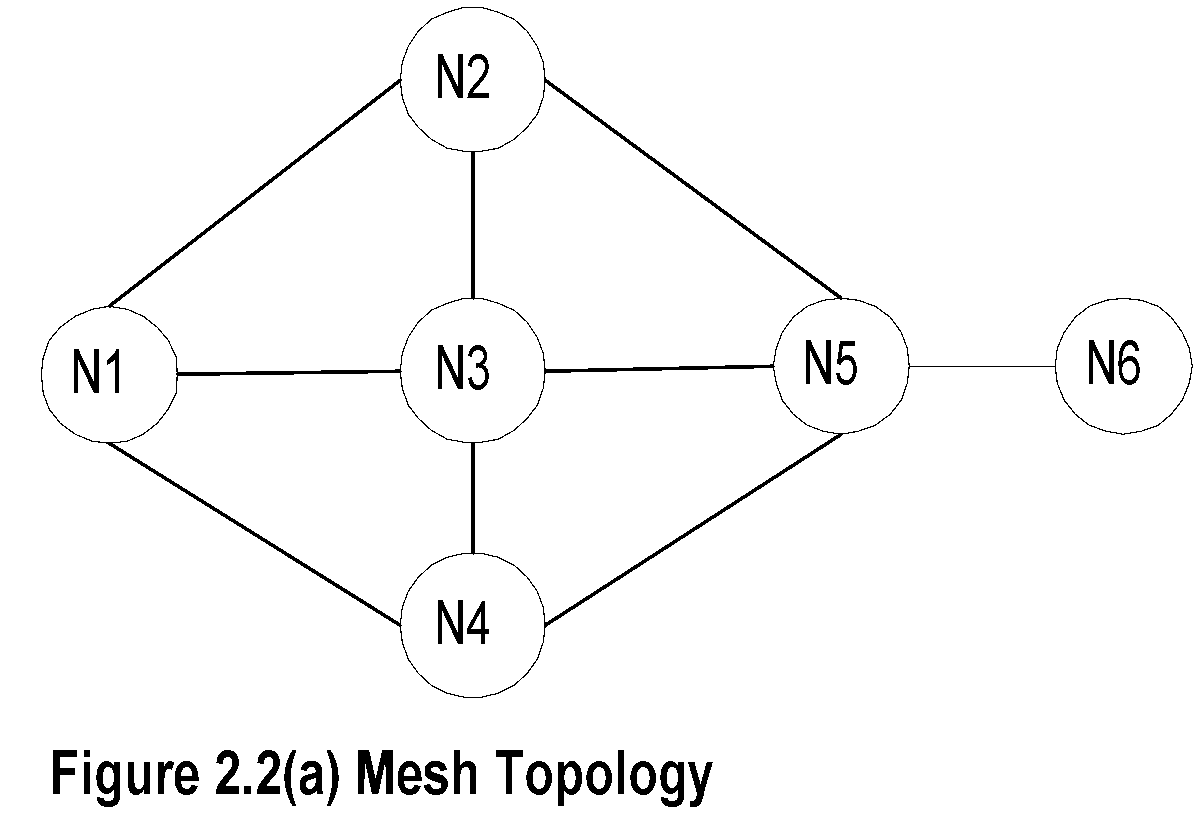 Notes
Mesh topology
 Implemented in network layer level
 Multiple paths between nodes
 Flat topology
 Redundancy
 Load balancing
 Shortest path
 Tree topology
 Used with Ethernet bridges 
 Hierarchical
 Efficient for small networks and special purpose   networks
 Ring Topology
 SONET / SDH
 MAN
 Broadband feeder network
*
Network Management: Principles and Practice
©  Mani Subramanian 2010
Chapter 2  		   Review of Information Network and Technology
Ethernet
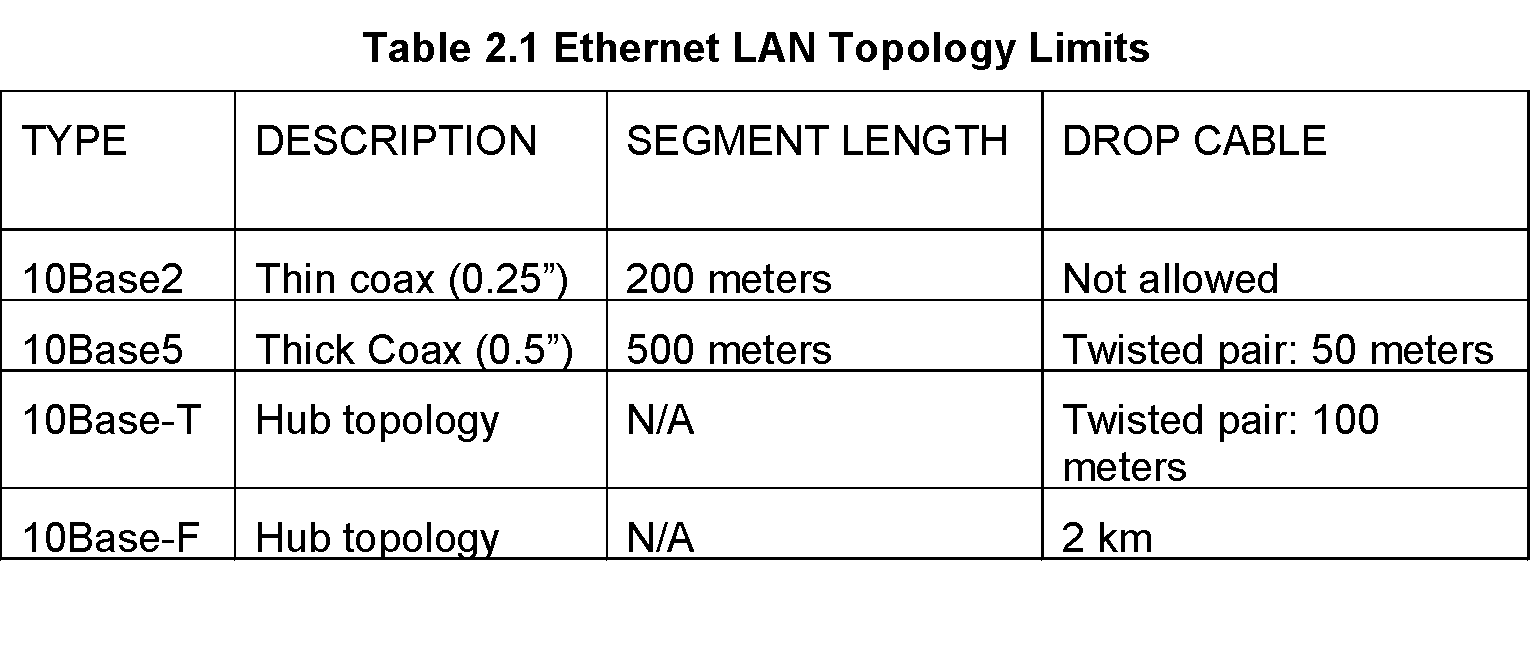 Notes
IEEE 802.3 standard
 10 Mbps data rate
 Collision - analogy of hollow pipe
 Principle of operation; CSMA/CD
 Segment length and drop cable length
 Minimum size of packet 64 bytes
 Maximum size of packet 1500 bytes
 Hub configuration
*
Network Management: Principles and Practice
©  Mani Subramanian 2010
Chapter 2  		   Review of Information Network and Technology
Fast Ethernet
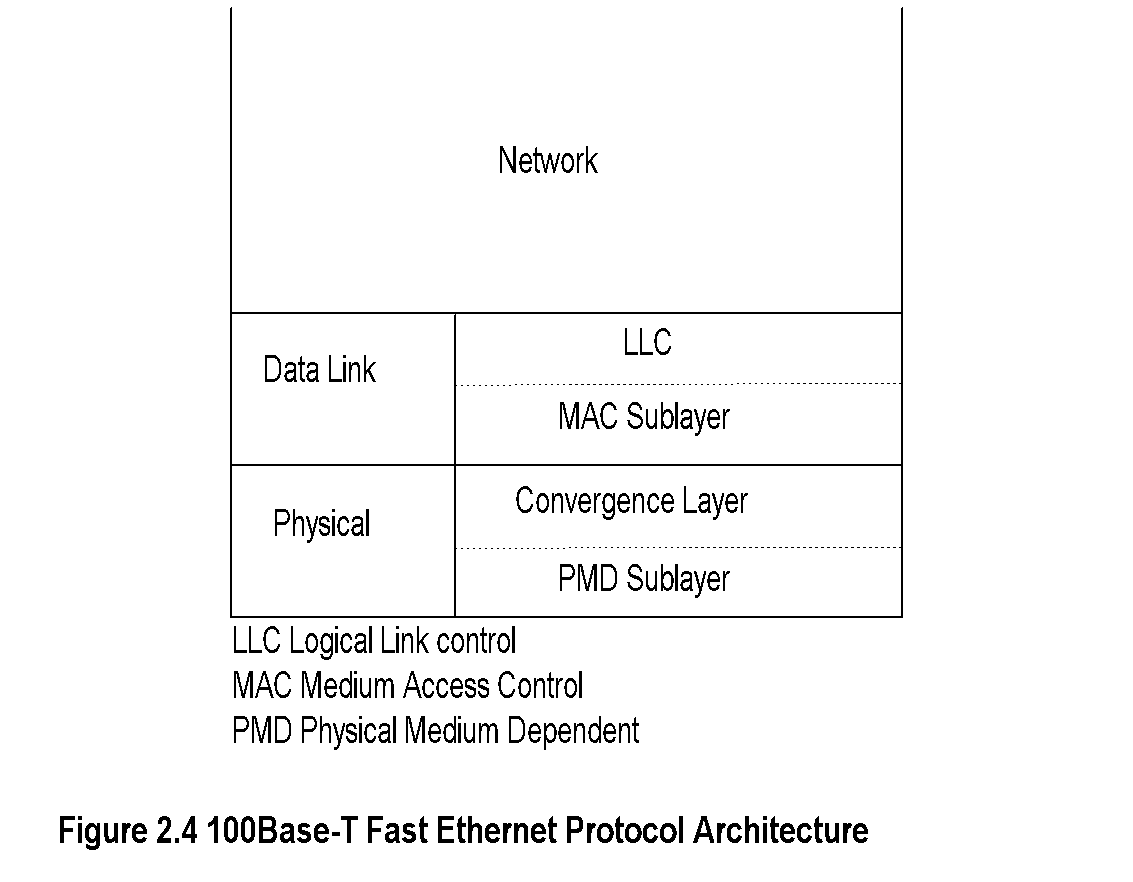 Notes
Rationale 
 Max drop length 100m => Max round-trip    time 1/10 of Ethernet; hence 10 times data rate
 Standard 100Base-T4
 Compatibility with 10BaseT
 Cat 5e (Max 100 m, 100 MHz)
 Cat 6 (Max 100 m, 250 MHz)
 100Base FX optical fiber (Max 10 km single and   400 m multimode)
*
Network Management: Principles and Practice
©  Mani Subramanian 2010
Chapter 2  		   Review of Information Network and Technology
Gigbit Ethernet
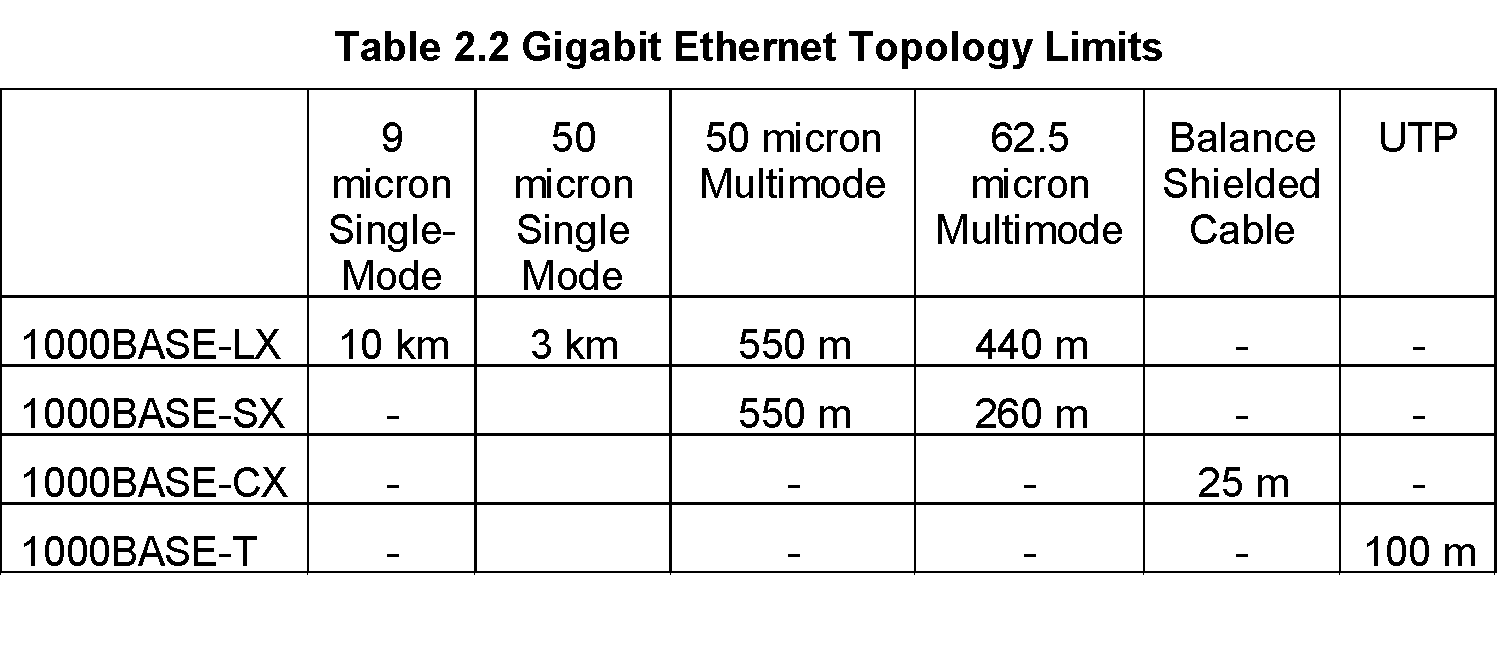 Notes
Packet size 512 bytes, slot size 4.096 microseconds
 Minimum frame size 64 bytes for backward  compatibility; Slot filled with carrier extension
 Packet bursts with no idle time between frames  increases efficiency
*
Network Management: Principles and Practice
©  Mani Subramanian 2010
Chapter 2  		   Review of Information Network and Technology
Switched Ethernet
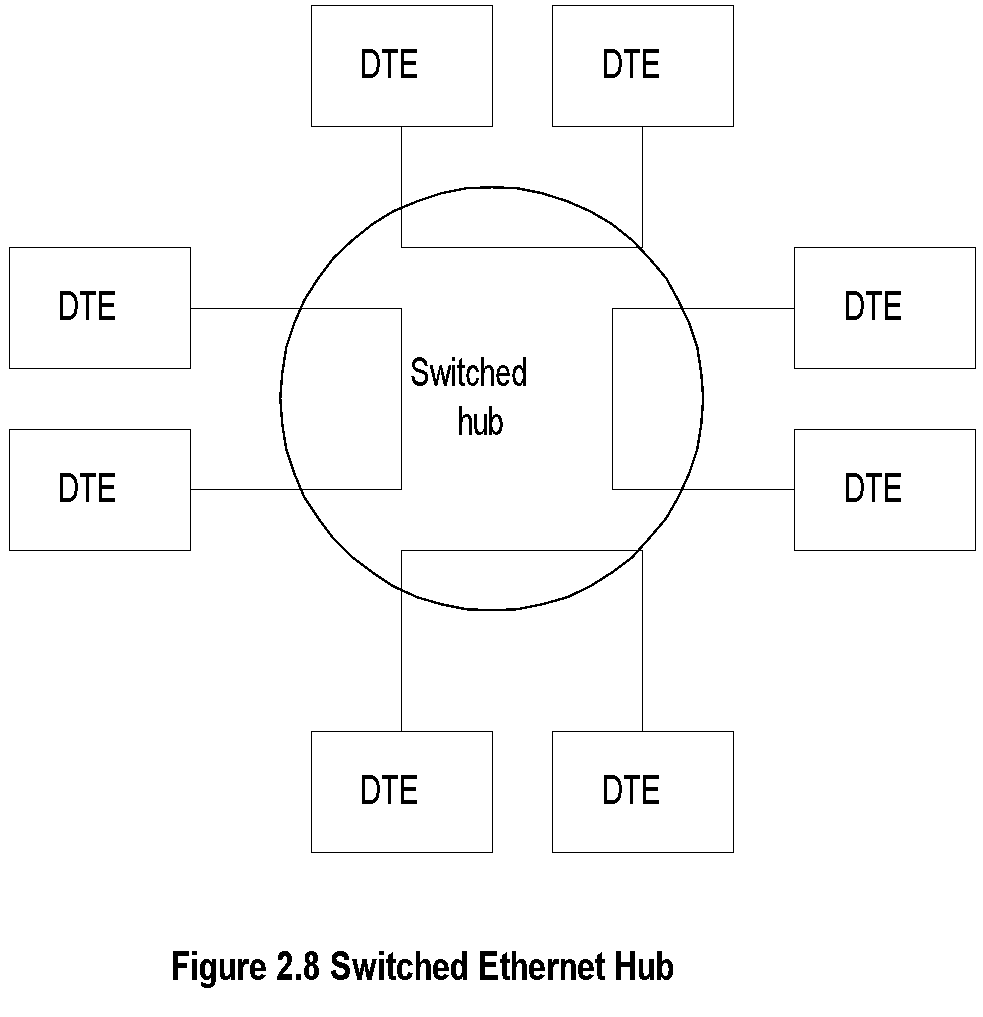 Notes
Maximum throughput increased ~N/2 in N-port hub
 Snooping capability lost for management
*
Network Management: Principles and Practice
©  Mani Subramanian 2010
Chapter 2  		   Review of Information Network and Technology
Client-Server Configuration using
Switched Hub
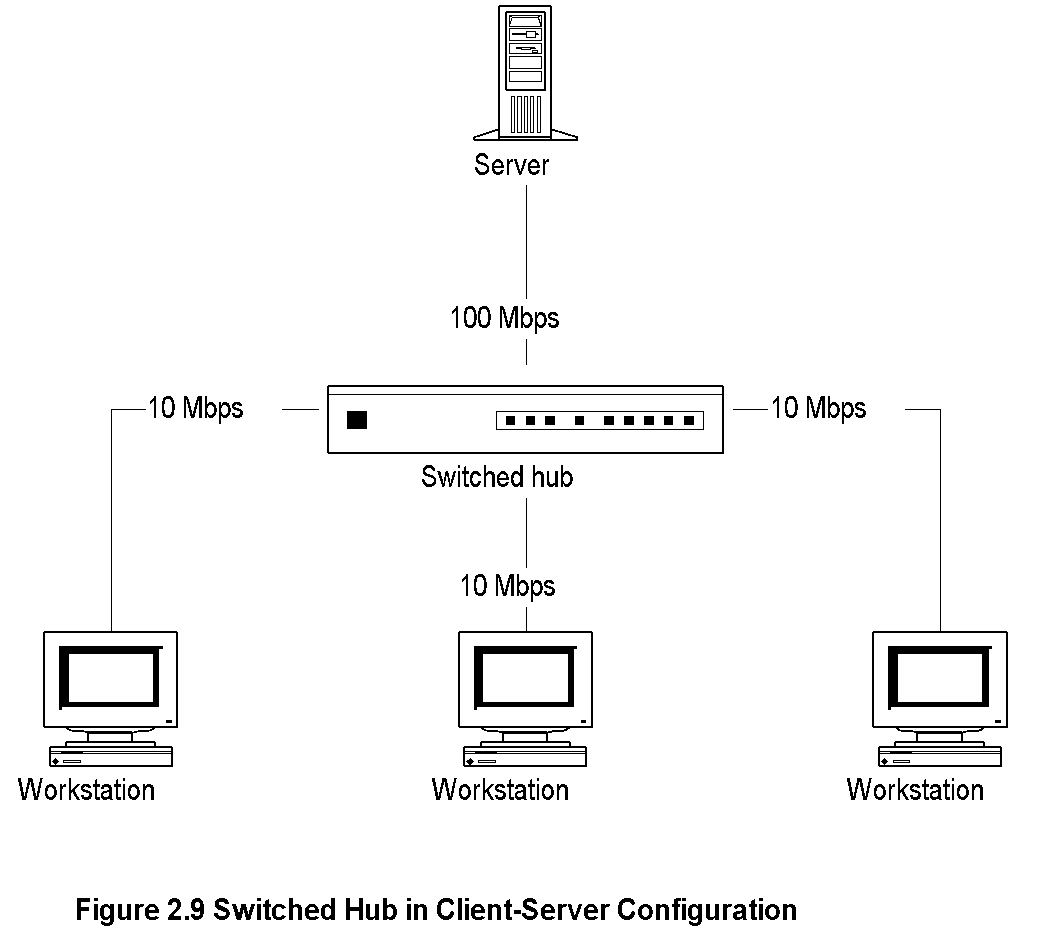 Notes
*
Network Management: Principles and Practice
©  Mani Subramanian 2010
Chapter 2  		   Review of Information Network and Technology
Virtual LAN
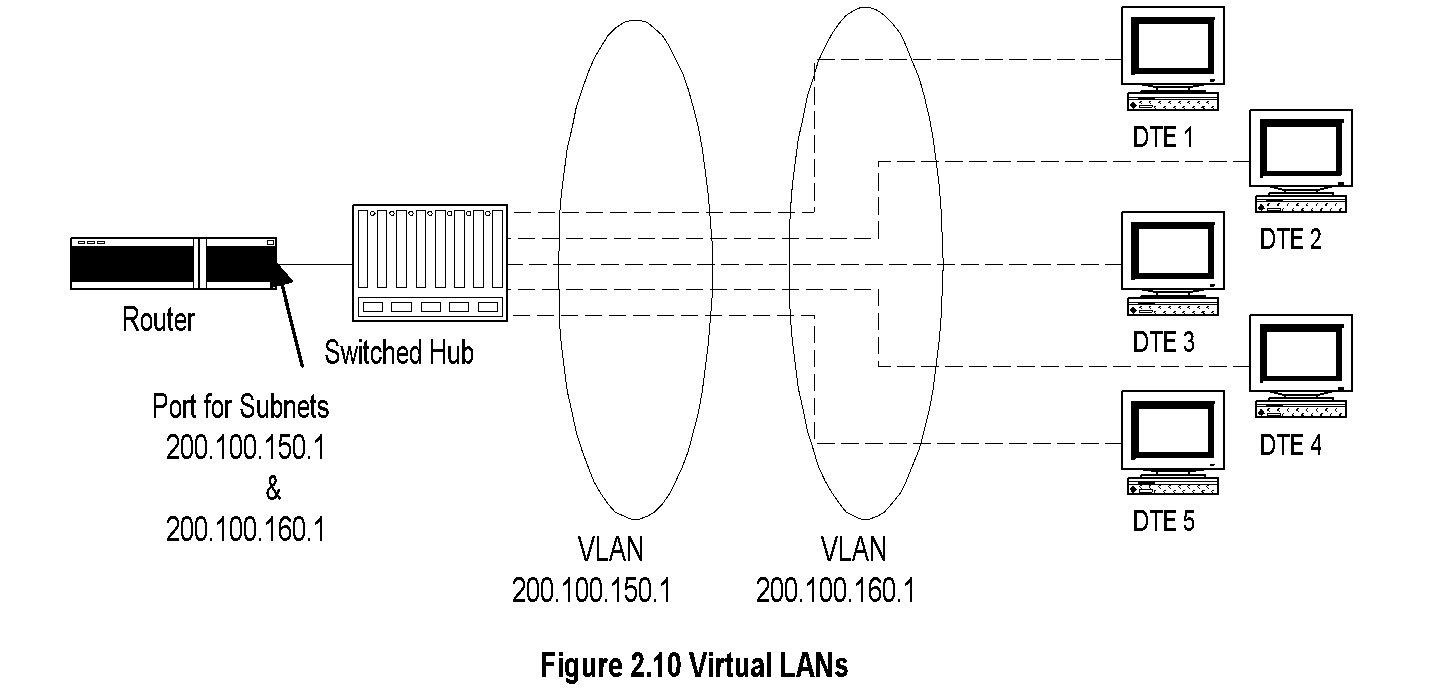 Notes
Switched hub enables establishing virtual LANs 
 Permits switching stations between LANs without  physical moving of equipment
 Remote VLAN via switch offered by service providers
*
Network Management: Principles and Practice
©  Mani Subramanian 2010
Chapter 2  		   Review of Information Network and Technology
Token Ring
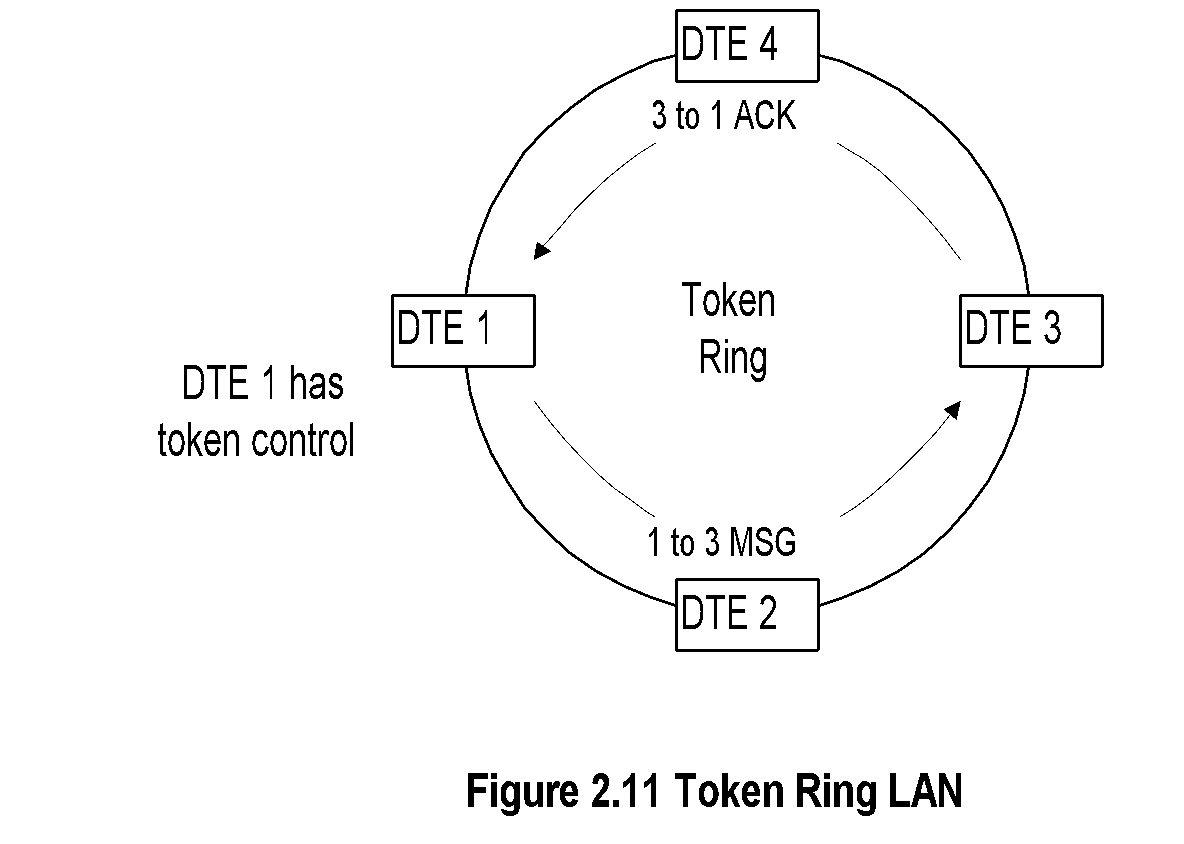 Notes
Adopted by IBM
 IEEE 802.5 standard
 Data rates of 4 Mbps and 16 Mbps
 Single- and dual-ring LANs
*
Network Management: Principles and Practice
©  Mani Subramanian 2010
Chapter 2  		   Review of Information Network and Technology
Dual Ring Token Ring LAN
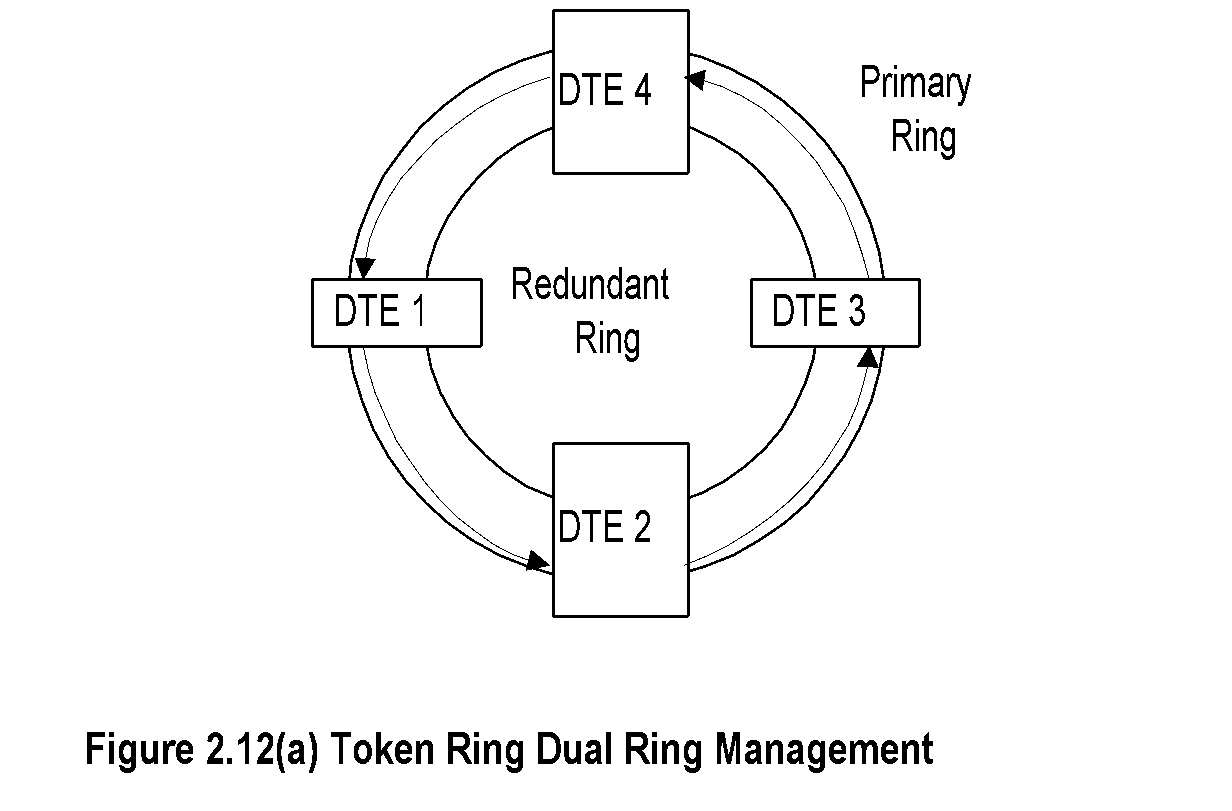 Notes
*
Network Management: Principles and Practice
©  Mani Subramanian 2010
Chapter 2  		   Review of Information Network and Technology
Failure Recovery in TR LAN
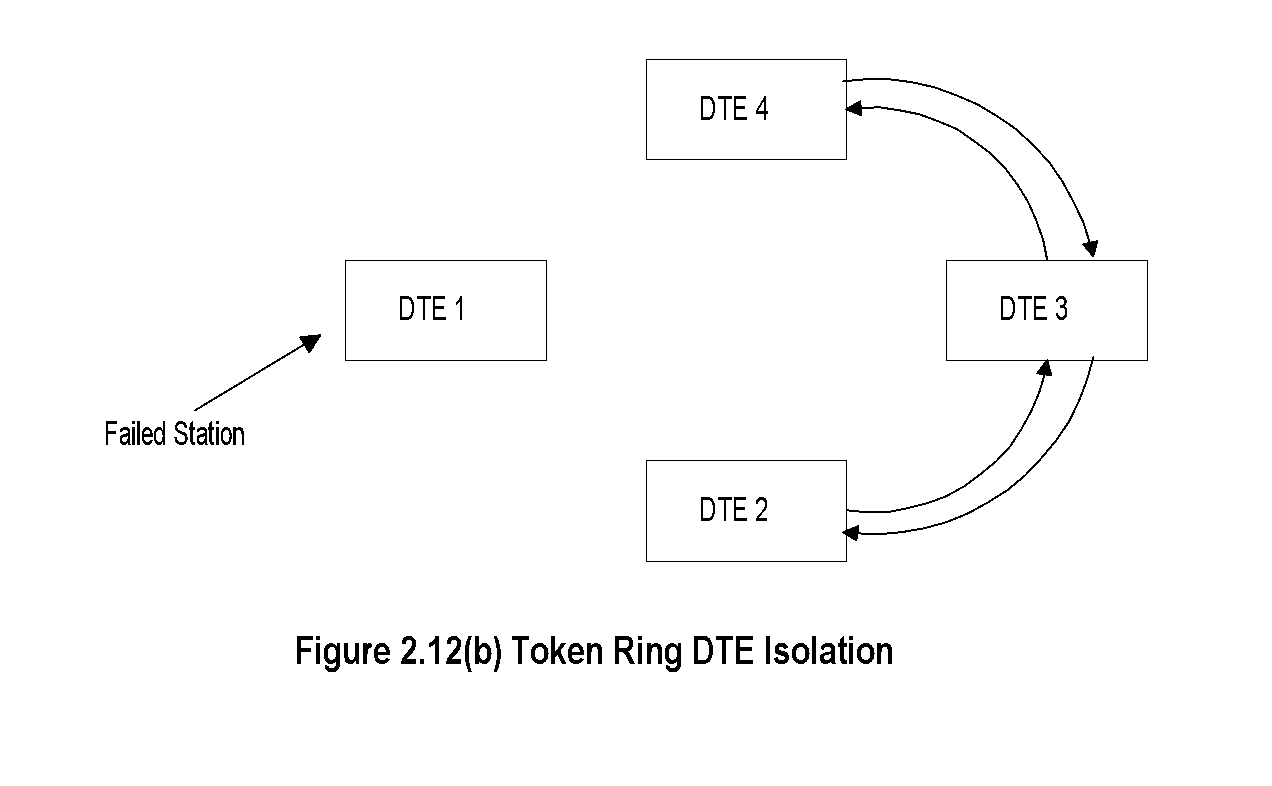 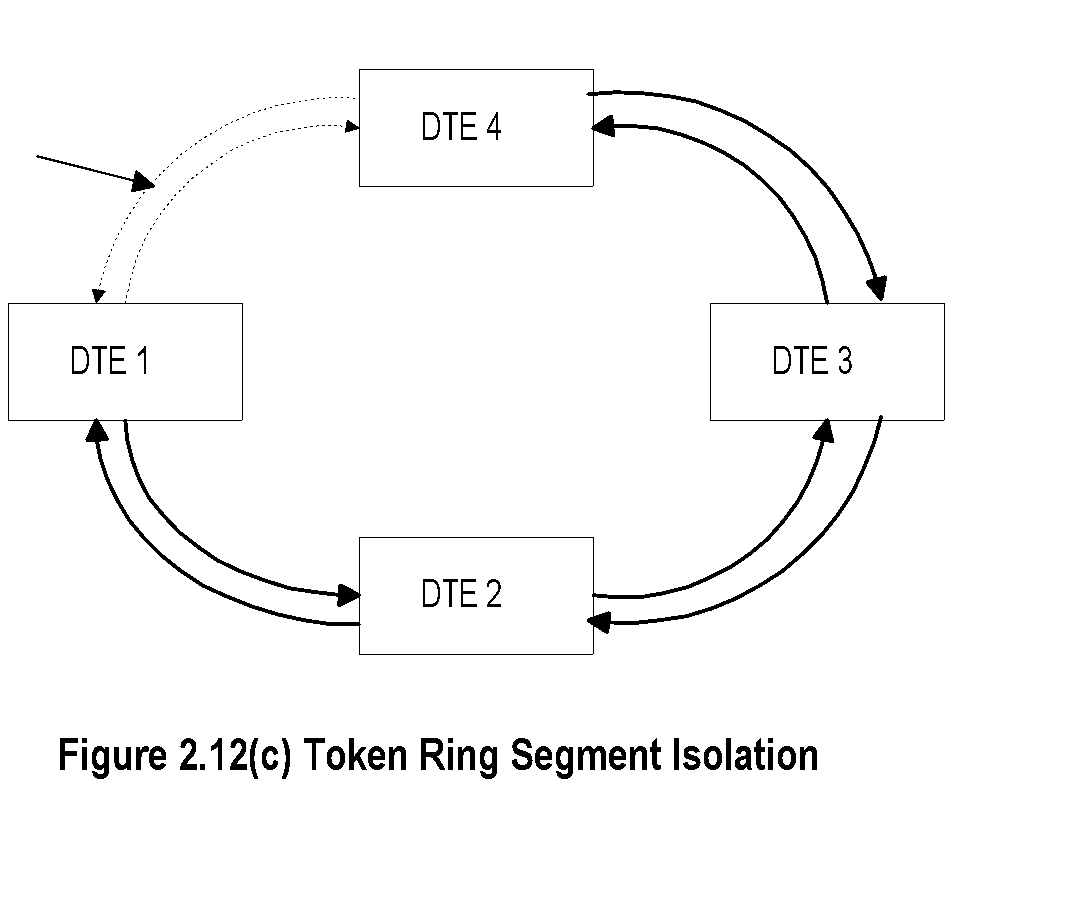 Notes
Station failure recovery
 Link failure recovery
*
Network Management: Principles and Practice
©  Mani Subramanian 2010
Chapter 2  		   Review of Information Network and Technology
FDDI
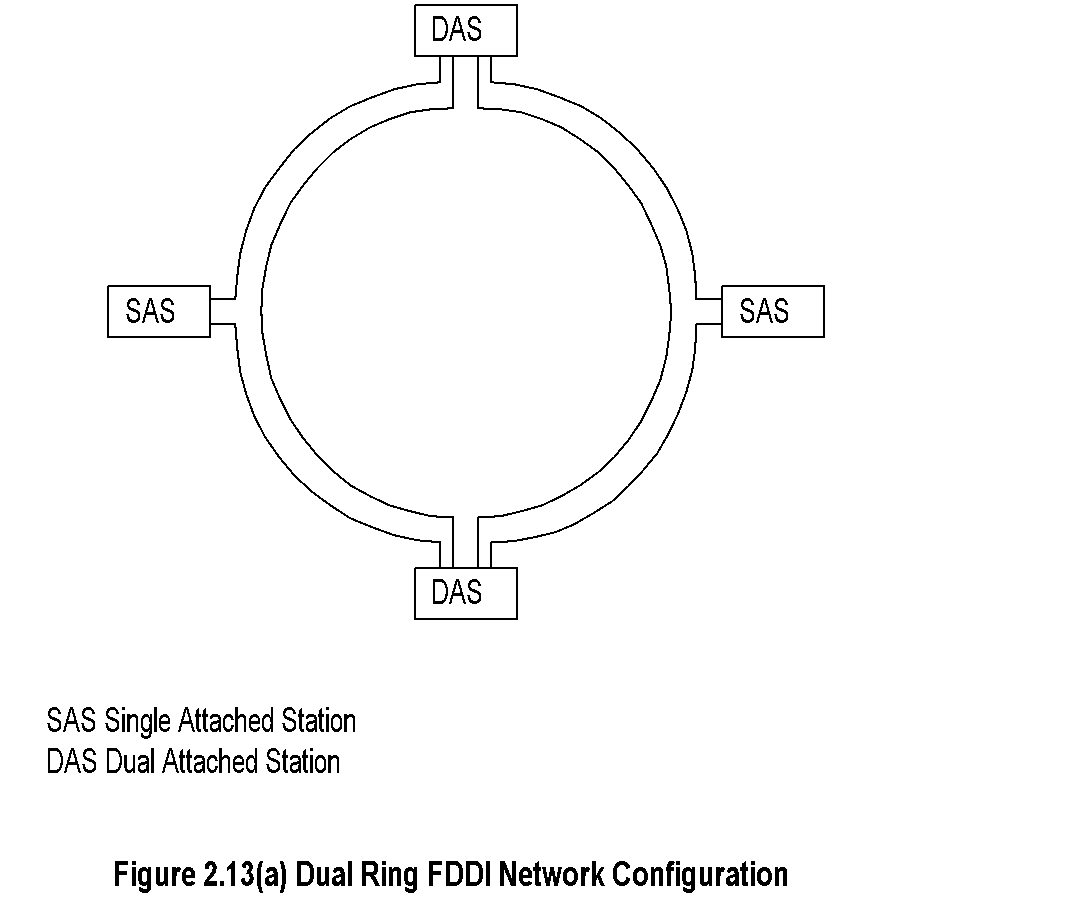 Notes
Uses fiber optics medium
 Modified token-ring protocol
 Data rate 100 Mbps
 Segment length 100 km
 500 stations in the ring with max separation of 2 km
 Single- and dual-attached stations
 Dual-attached stations load share the two rings
*
Network Management: Principles and Practice
©  Mani Subramanian 2010
Chapter 2  		   Review of Information Network and Technology
Basic Network Nodes
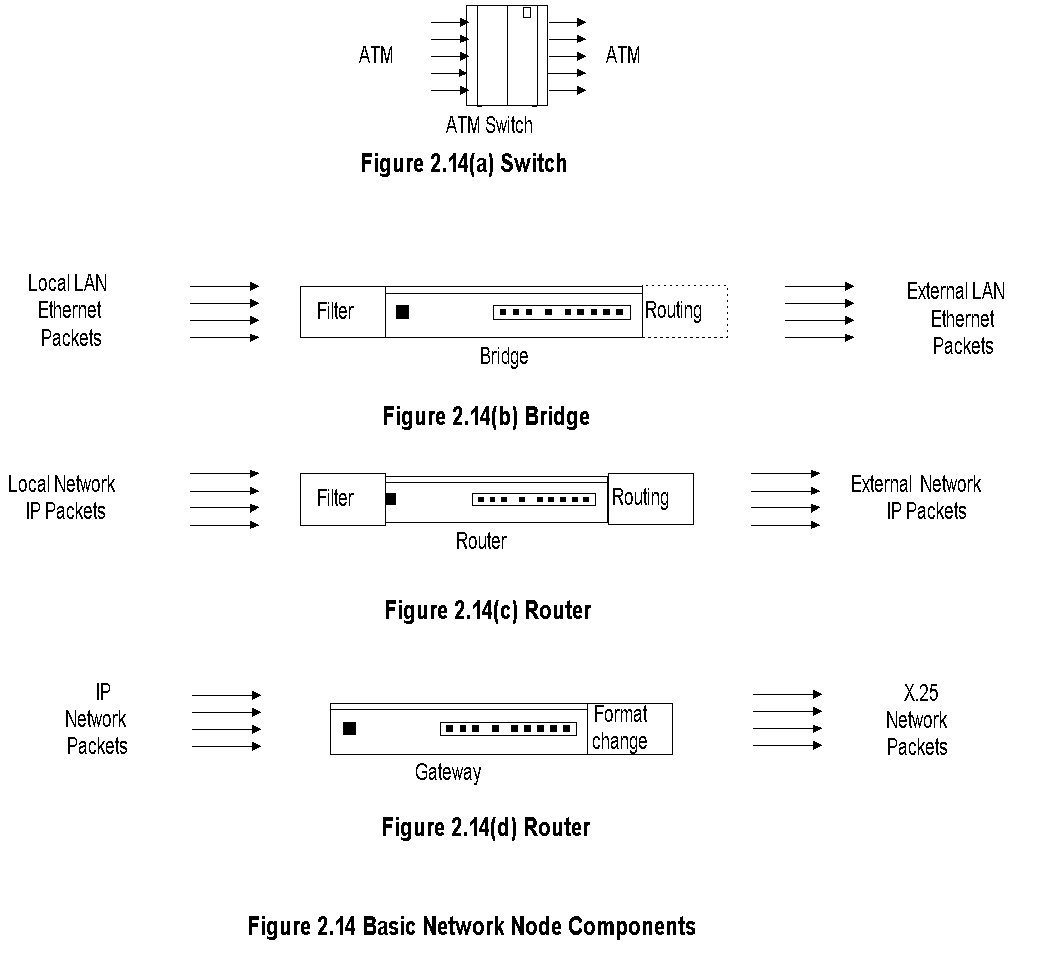 Notes
*
Network Management: Principles and Practice
©  Mani Subramanian 2010
Chapter 2  		   Review of Information Network and Technology
Network Node Components
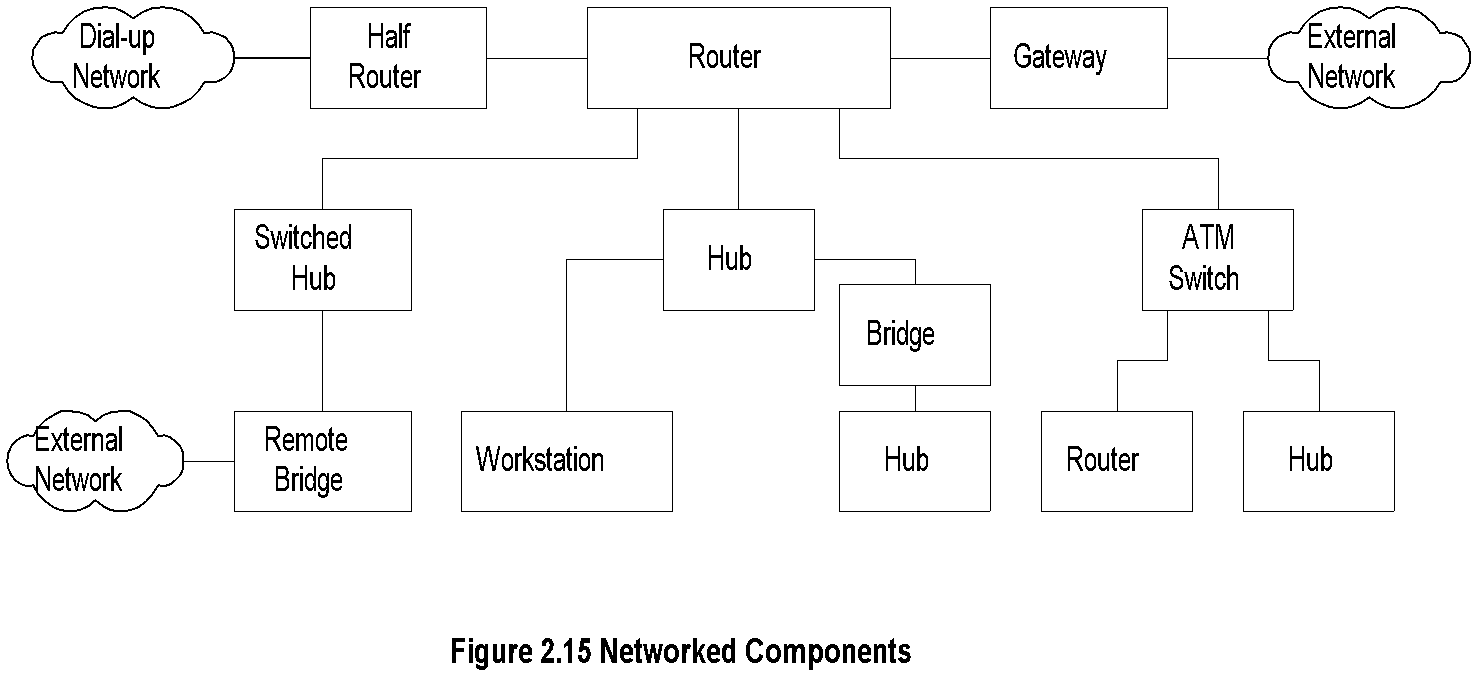 Notes
Hubs
 Bridges
 Remote bridges
 Routers
 Gateways
 Half bridge / half router
 Switches
 Transport devices (ADM, SDH)
 Broadband access components
 Residential distribution devices
*
Network Management: Principles and Practice
©  Mani Subramanian 2010
Chapter 2  		   Review of Information Network and Technology
Hubs
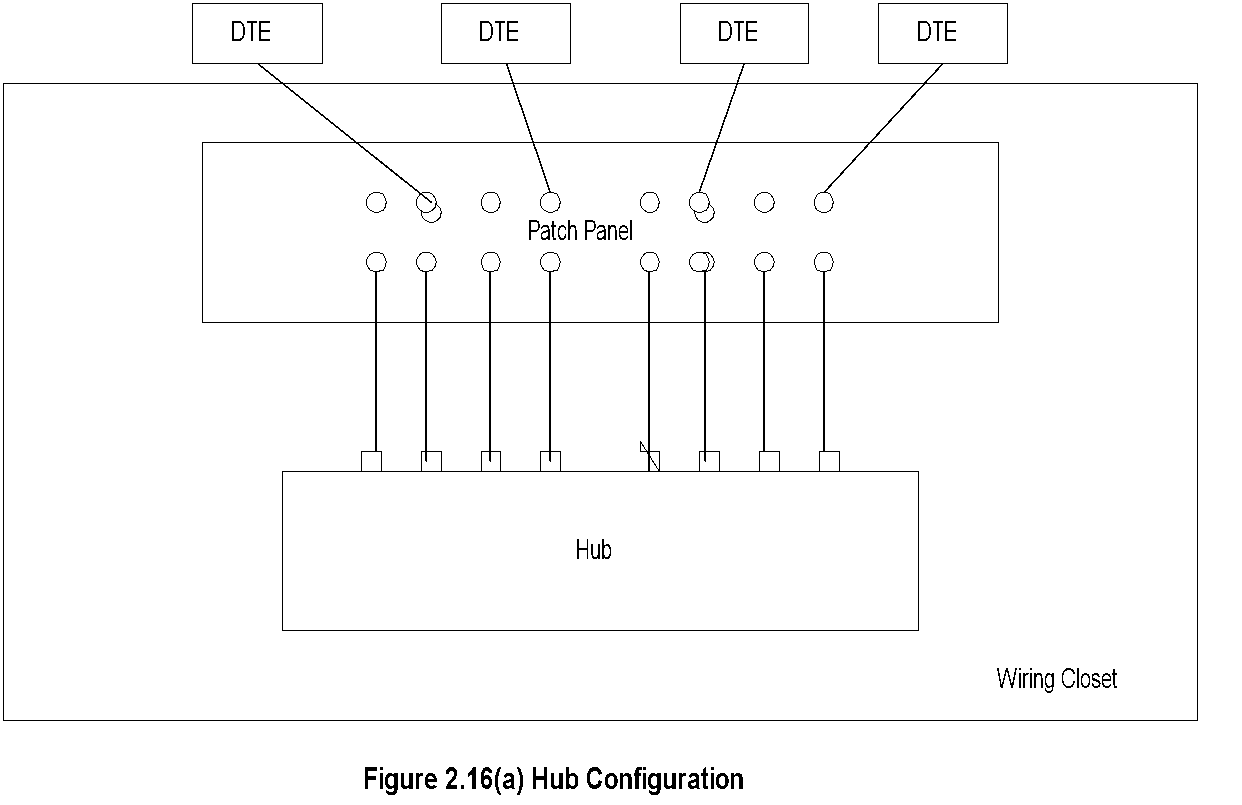 Notes
Hub is a platform
 Function dependent on what is housed
 LAN
 Switched LAN
 Bridge
*
Network Management: Principles and Practice
©  Mani Subramanian 2010
Chapter 2  		   Review of Information Network and Technology
Stacked Hubs
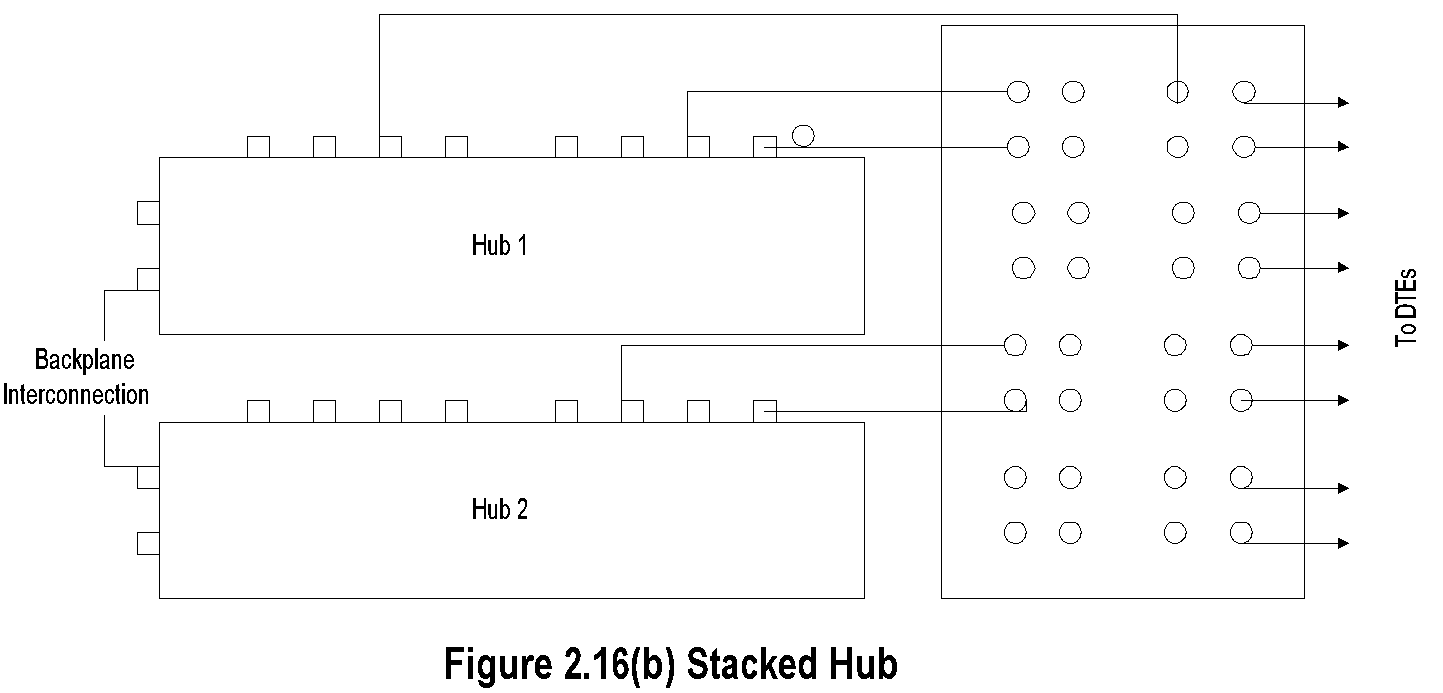 Notes
Hub ports can be scaled up using stacked hubs
 Stacked hub
 Extend back plane
 Connected as daisy chain
*
Network Management: Principles and Practice
©  Mani Subramanian 2010
Chapter 2  		   Review of Information Network and Technology
Bridges
Bridge
Local Bridge
Remote Bridge
Simple
Multiport
Multiport
Multi-protocol
Notes
Bridges two nodes at data link control layer
 Ethernet: tree topology, transparent bridge
 Token ring:mesh topology, source routing bridge
 Remote bridge uses WAN interface cards;  same protocol used at both ends
 Ethernet bridge is a learning bridge
*
Network Management: Principles and Practice
©  Mani Subramanian 2010
Chapter 2  		   Review of Information Network and Technology
Routers
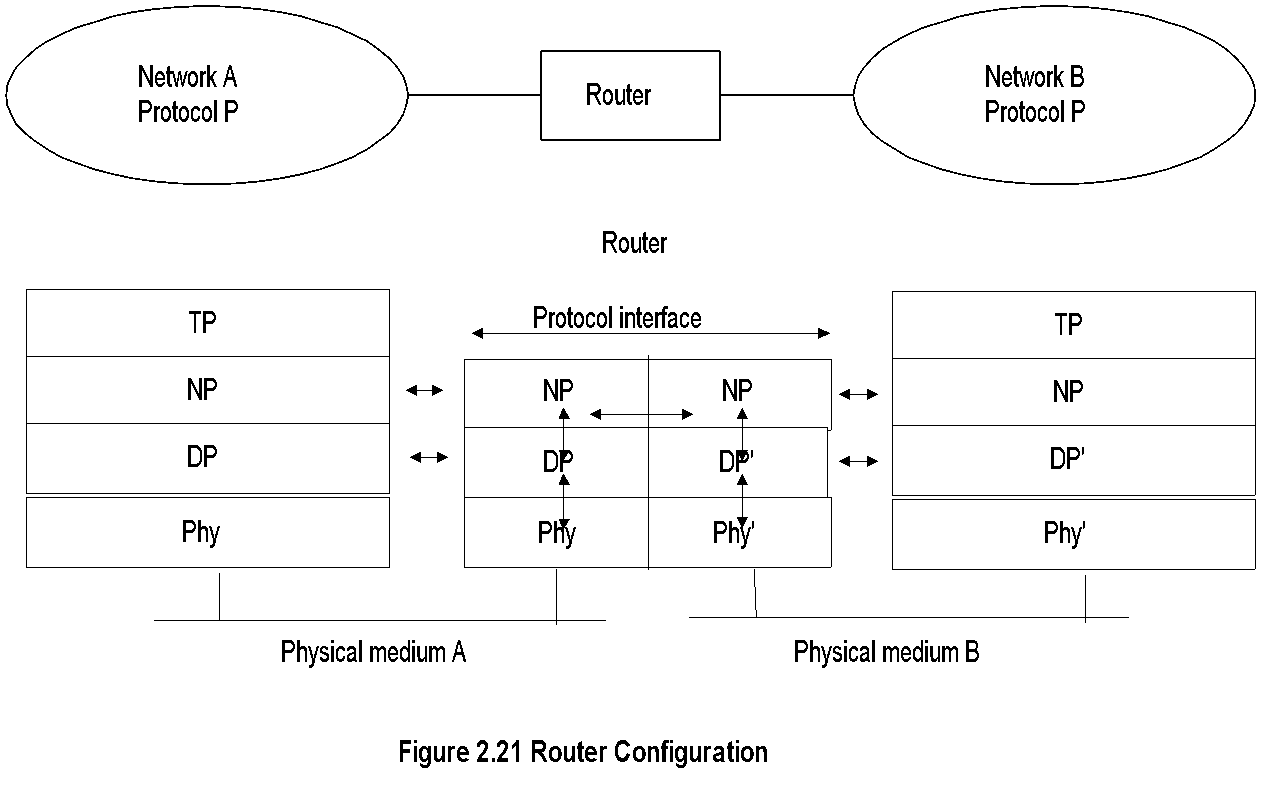 Notes
Routers operate at network layer
 Routes packets between nodes of similar   network protocols
 Routing table used to route packets
 DLC and Physical layers could be different  under the same common network layer protocol
*
Network Management: Principles and Practice
©  Mani Subramanian 2010
Chapter 2  		   Review of Information Network and Technology
Gateway
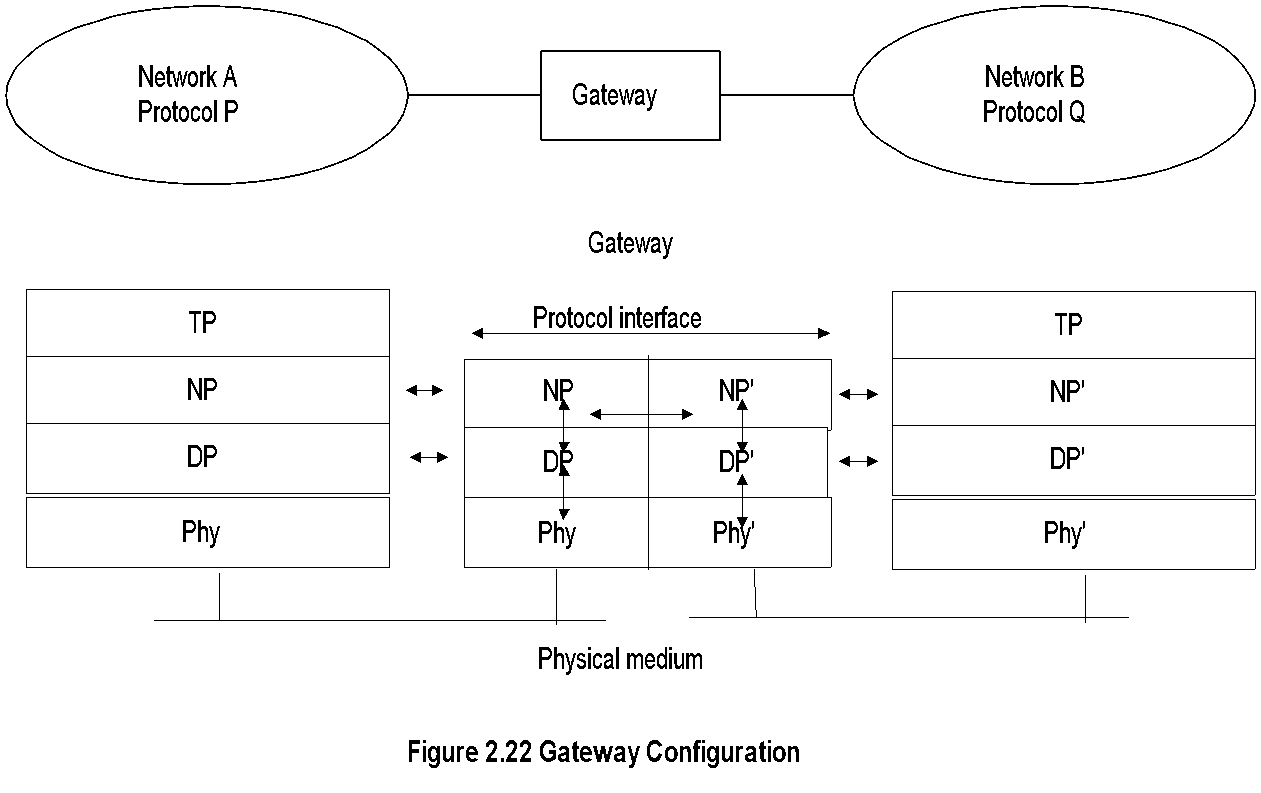 Notes
Gateway is router connecting two networks with  dissimilar network protocols.
 Gateway does the protocol conversion at the   network layer.
 Protocol converter does the conversion at the   application layer.
*
Network Management: Principles and Practice
©  Mani Subramanian 2010
Chapter 2  		   Review of Information Network and Technology
Tunneling
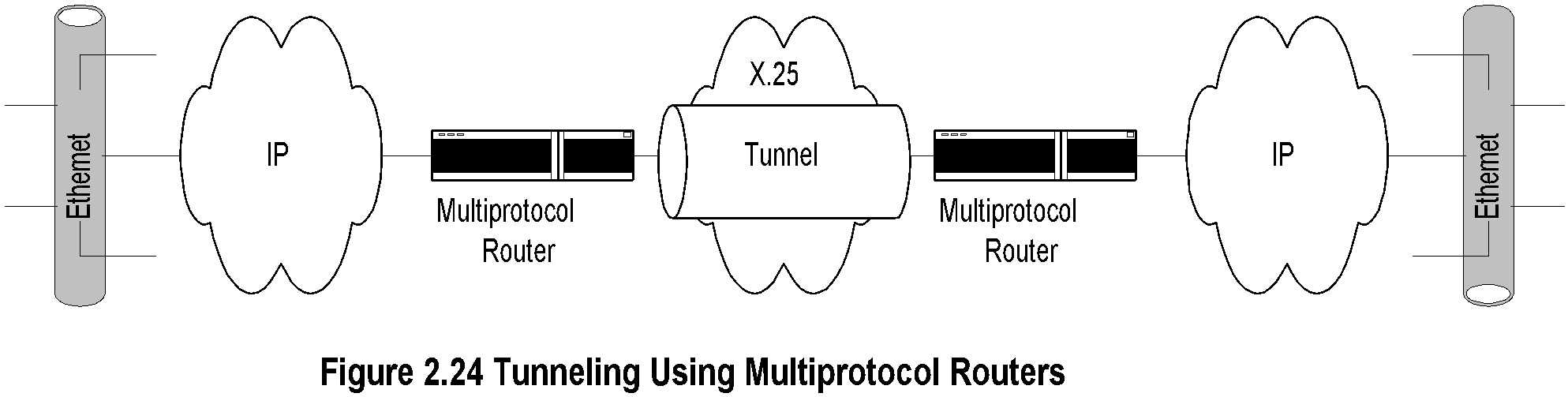 Joe’s Mobile
Loc: Seattle
Home LAN
NY
Tunneling
Foreign
Agent
Sally
L.A
Notes
Tunneling is transmission of packets (via  multiprotocol routers) by encapsulation.
 In Figure 2.24, packets are encapsulated and   transmitted through X.25 network in a serial   mode.
 In the mobile environment, Joe and his home agent  in NY communicate Joe’s Seattle location to the   foreign agent.  His communication with Sally in  LA is tunneled.
*
Network Management: Principles and Practice
©  Mani Subramanian 2010
Chapter 2  		   Review of Information Network and Technology
Half-Bridge
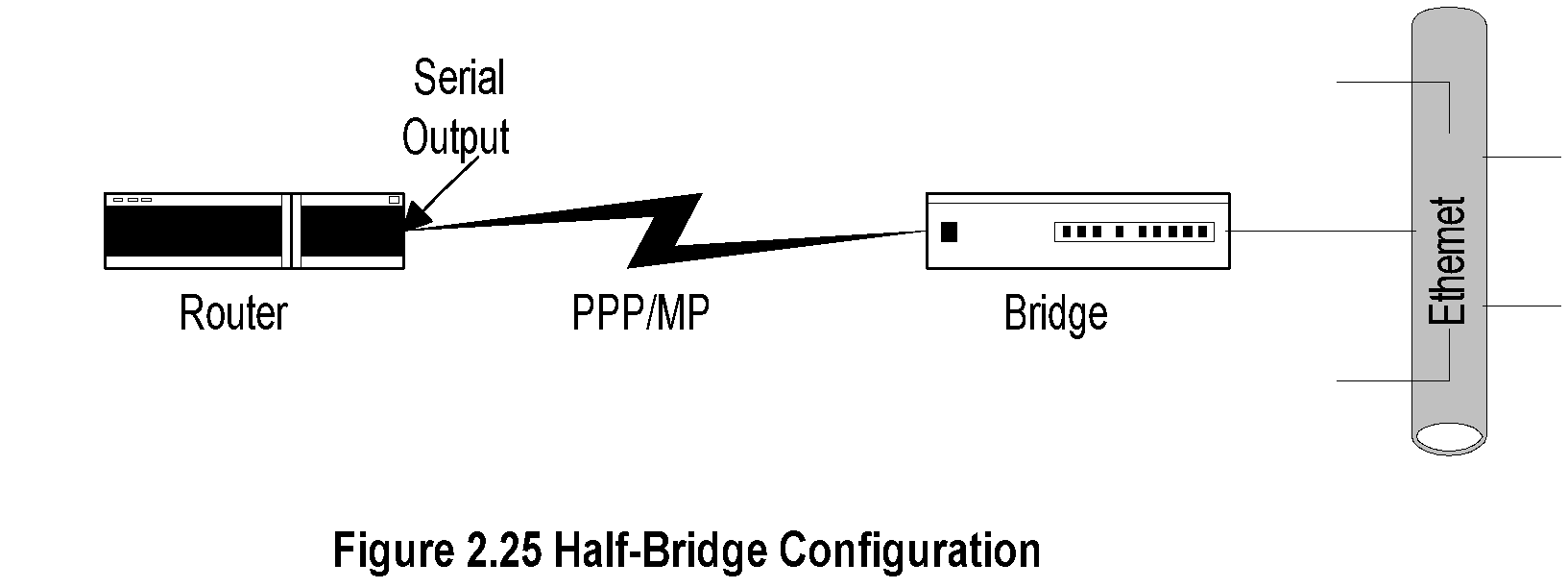 Notes
Half-bridge (also referred to as half-router) is  point-to-point communication
 Uses PPP protocol
 Helps low-end users to communicate with ISP  on dial-up link saving the expense of dedicated link
 Router encapsulates packets in PPP frames and  puts serial outputs to the bridge, and vice-versa
*
Network Management: Principles and Practice
©  Mani Subramanian 2010
Chapter 2  		   Review of Information Network and Technology
Switched Networks
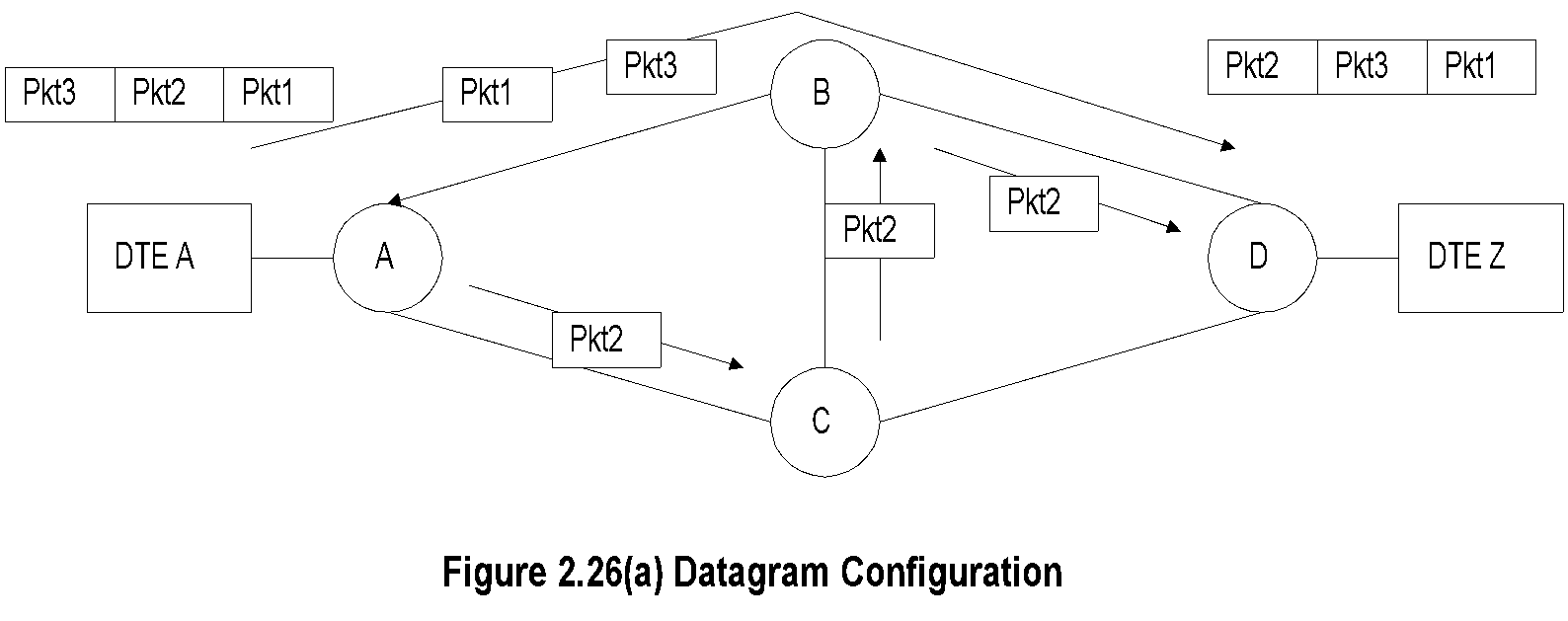 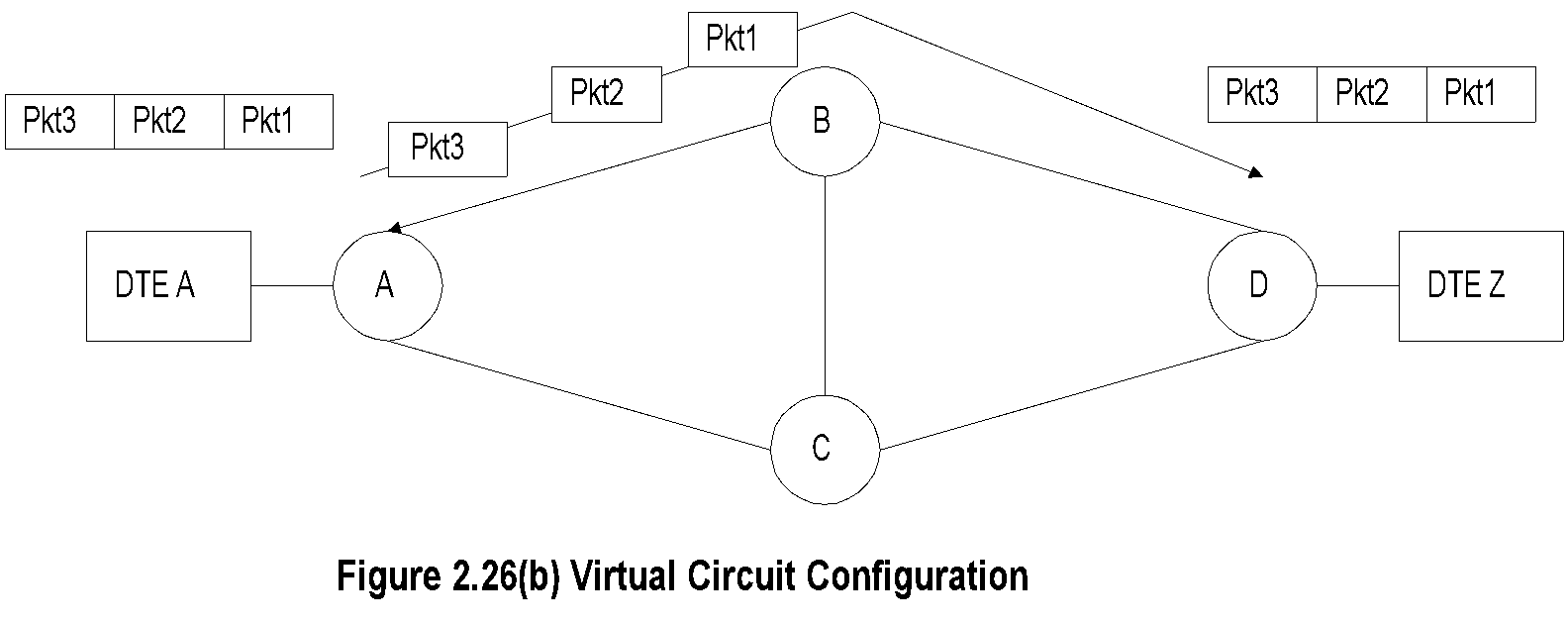 Notes
Switches are embedded in bridges and routers
 Switched network used in WAN
 Two types of switched networks
 Circuit-switched
 Packet-switched
 Datagram service
 Virtual circuit
*
Network Management: Principles and Practice
©  Mani Subramanian 2010
Chapter 2  		   Review of Information Network and Technology
Transmission Technology
Transmission Technology
Medium
Mode
Wired
Wireless
Digital
Analog
WAN
LAN
LAN Mobile Satellite
Notes
Physical transport media
 UTP
 Coax
 Fiber
 Terrestrial wireless
 Satellite transmission
*
Network Management: Principles and Practice
©  Mani Subramanian 2010
Chapter 2  		   Review of Information Network and Technology
Transmission Modes
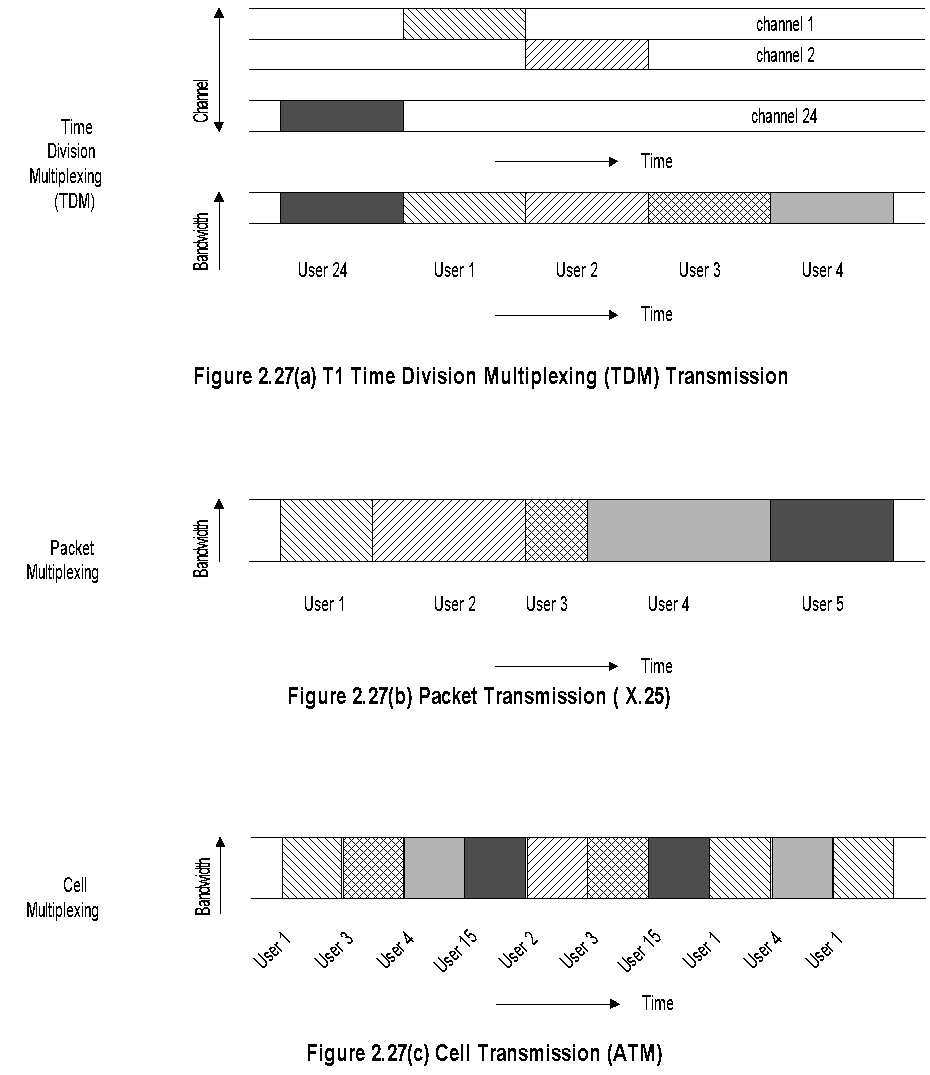 Notes
*
Network Management: Principles and Practice
©  Mani Subramanian 2010
Chapter 2  		   Review of Information Network and Technology
MPLS Transmission Mode
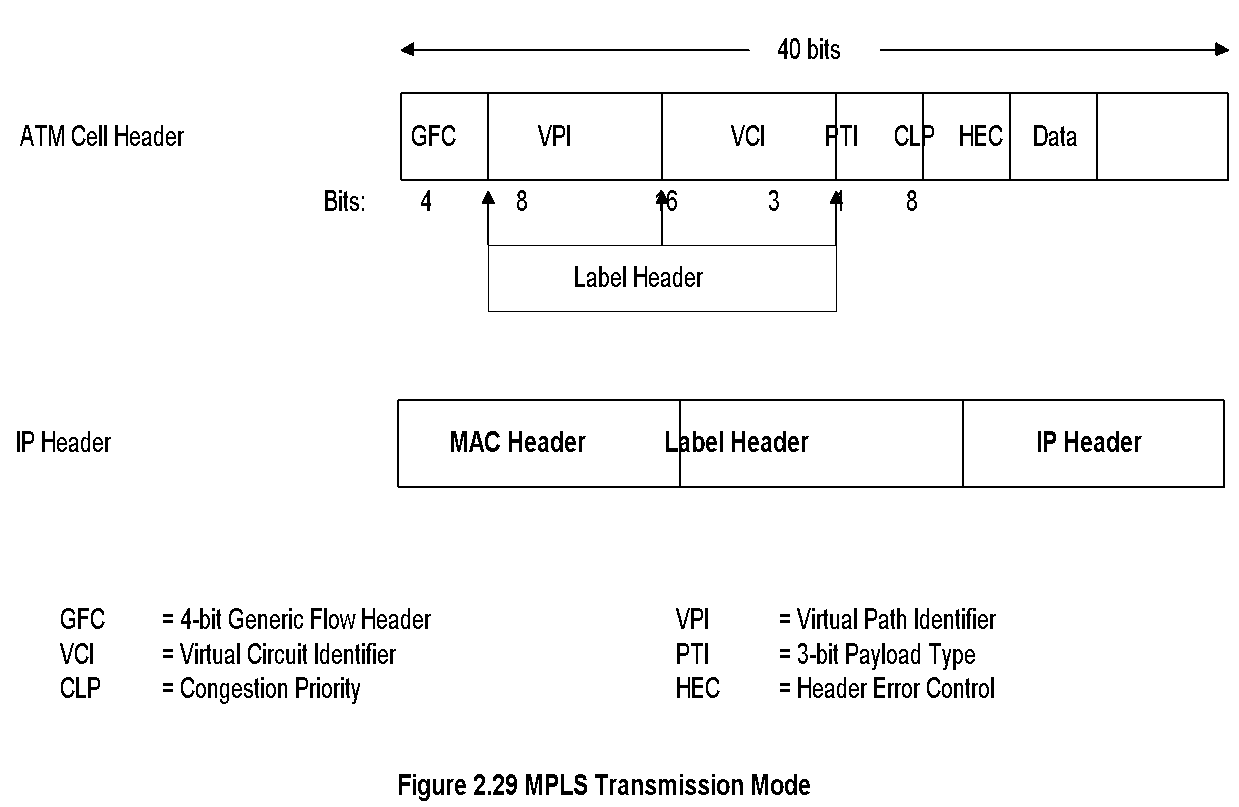 Notes
Multiprotocol Label Switching
 Combines
 Richness of IP
 Performance of ATM
 Label inserted between 2nd and 3rd layers
 Compatible with IP and ATM
*
Network Management: Principles and Practice
©  Mani Subramanian 2010
Chapter 2  		   Review of Information Network and Technology
SONET Transmission
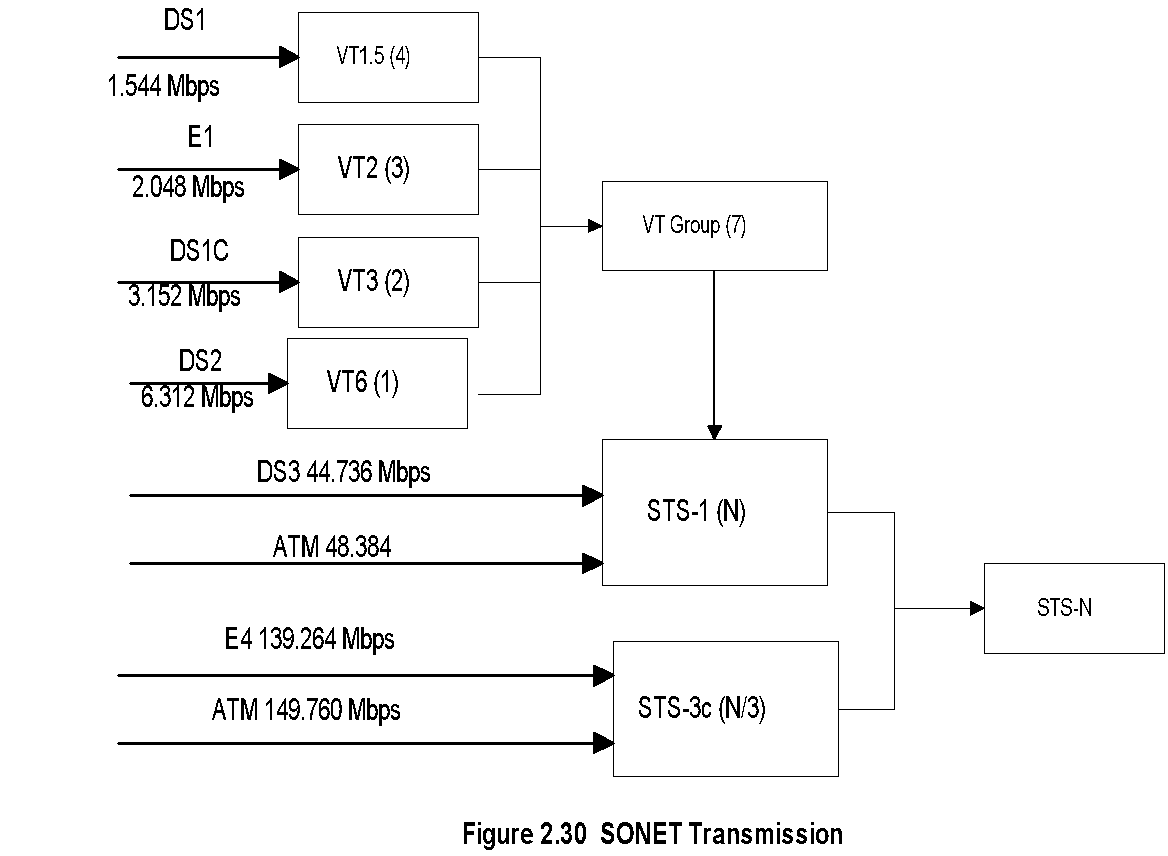 Notes
Synchronous Optical Network (SONET) based on  Synchronous Digital Hierarchy (SDH)
 Incompatible T1 and E1 made into universally   compatible digital network
 Uses fiber optics carrying large bandwidth
 Basic digital bandwidth STS-1 of 51.84 Mbps
 Hierarchy based on STM-N (Synchronous   Transmission Mode): STM-1, STM-4, etc.
*
Network Management: Principles and Practice
©  Mani Subramanian 2010
Chapter 2  		   Review of Information Network and Technology
Synchronous Digital Hierarchy
Notes
*
Network Management: Principles and Practice
©  Mani Subramanian 2010
Chapter 2  		   Review of Information Network and Technology
DWDM
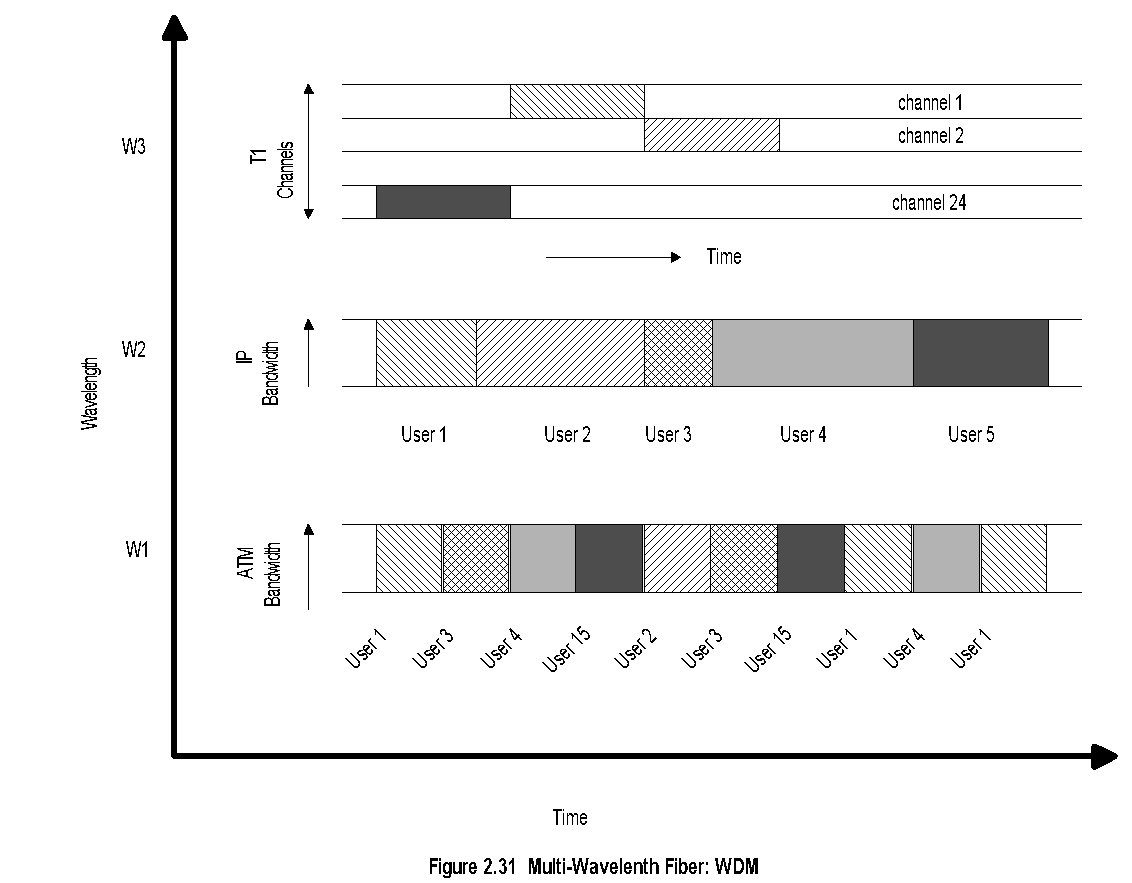 Notes
(Dense) Wavelength Division Multiplexing
 Similar to FDM at lower frequecies
 Multiple wavelength carrier can be configured for  multiple protocol transmision.
*
Network Management: Principles and Practice
©  Mani Subramanian 2010
Chapter 2  		   Review of Information Network and Technology
Broadband Services
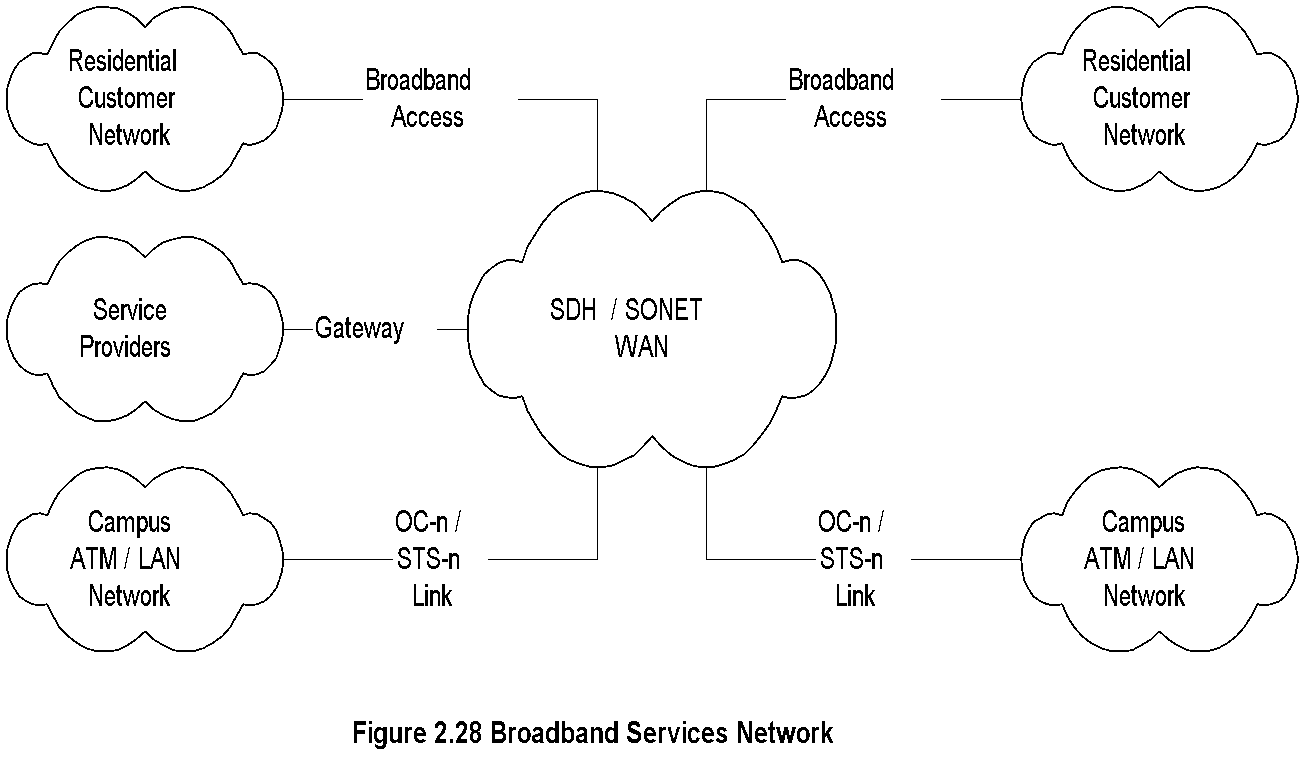 Notes
Integrated services: Voice, video, and data
 Narrow band ISDN (Integrated Services Digital Net.)
 Basic rate:2B + D (B channel 64 kbps and  D channel 16 kbps
 Primary rate: 23B + D channels 
 Broadband (ISDN) Services uses ATM technology
 SONET (Synchronous Optical Network) or SDH   (Synchronous Digital Hierarchy)
 Data rate OC-n
 OC-1  51.84 Mbps
 OC-3  155.52 Mbps
 Access technologies:
 Cable
 ADSL (Asymmetric Digital Subscriber Line)
 Fixed Wireless
 Mobile cellular wireless
*
Network Management: Principles and Practice
©  Mani Subramanian 2010